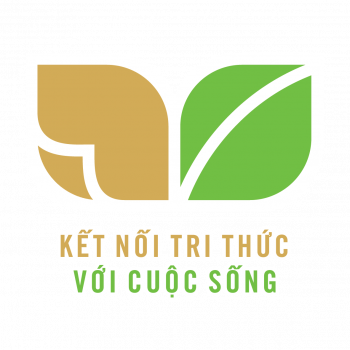 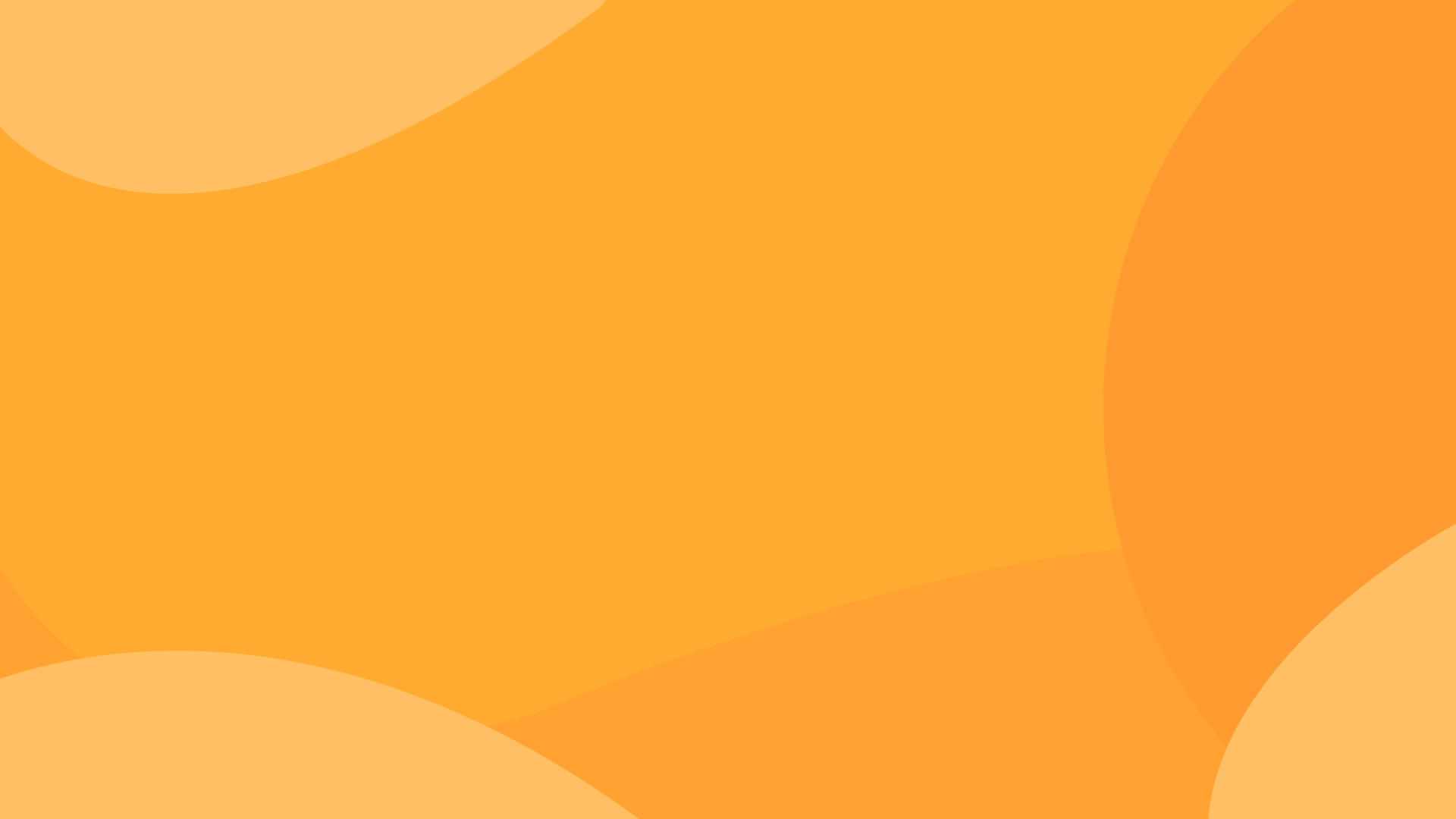 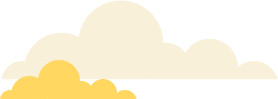 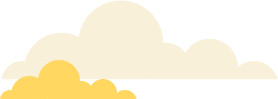 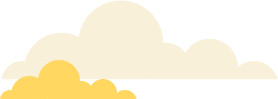 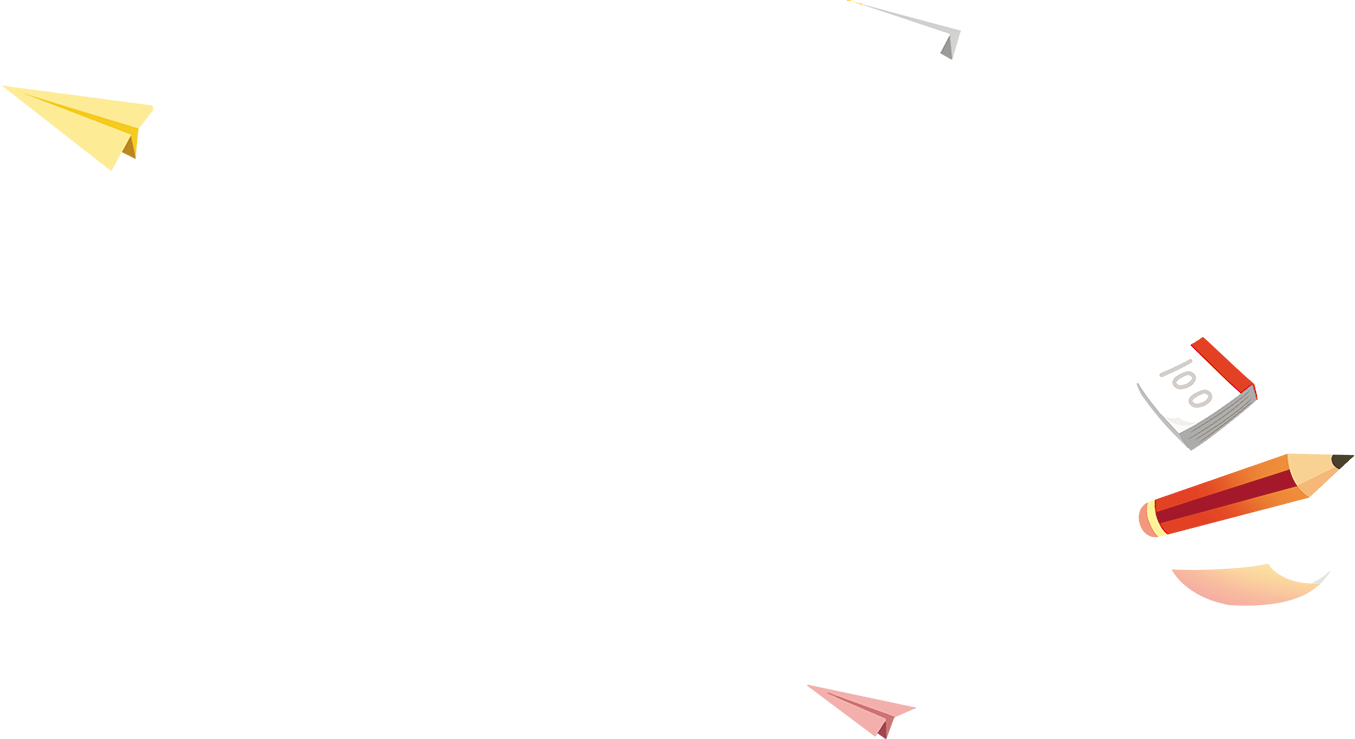 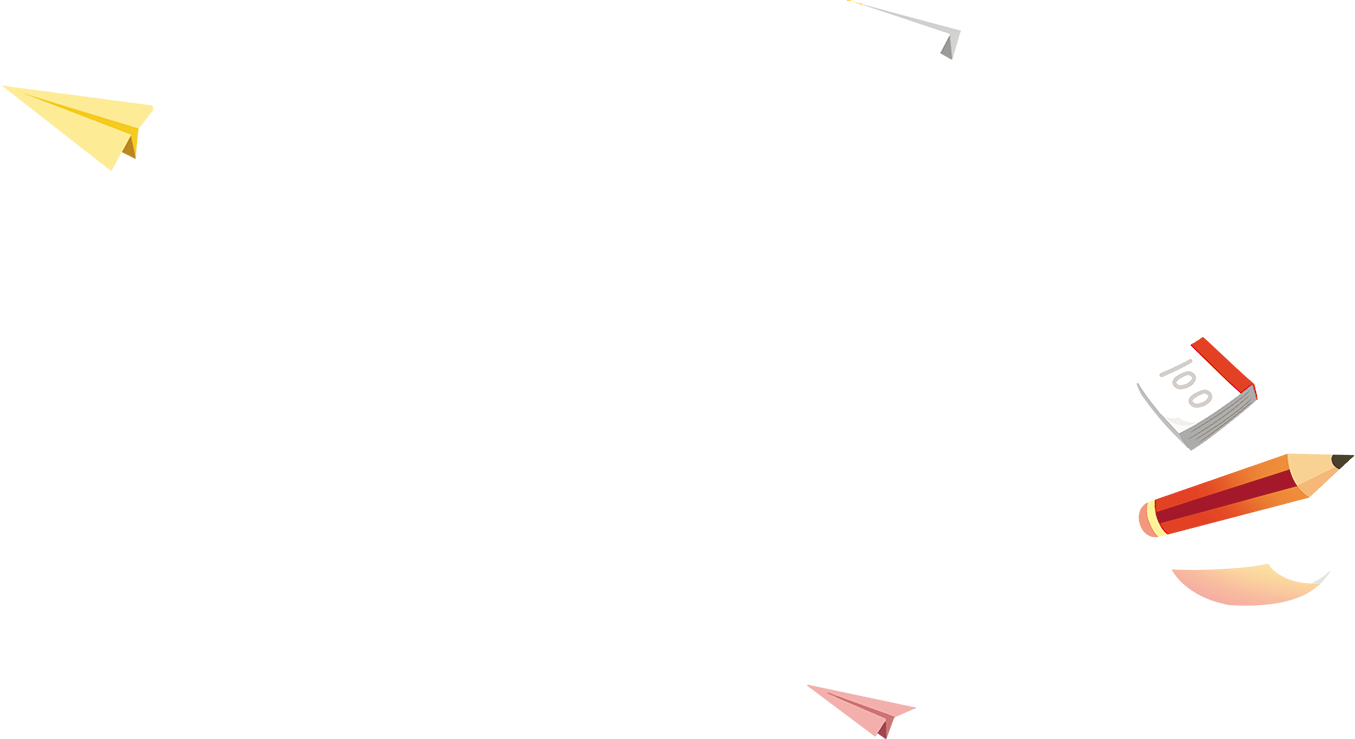 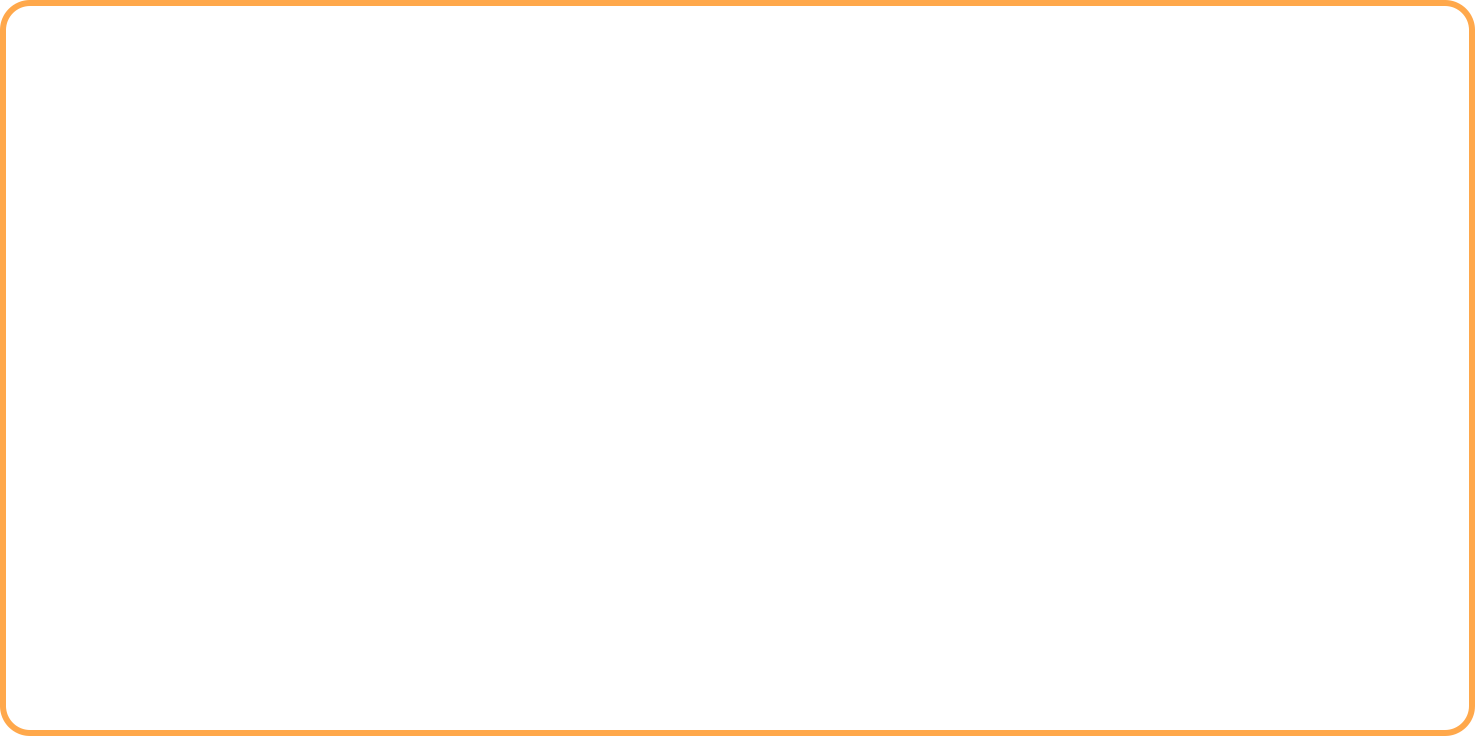 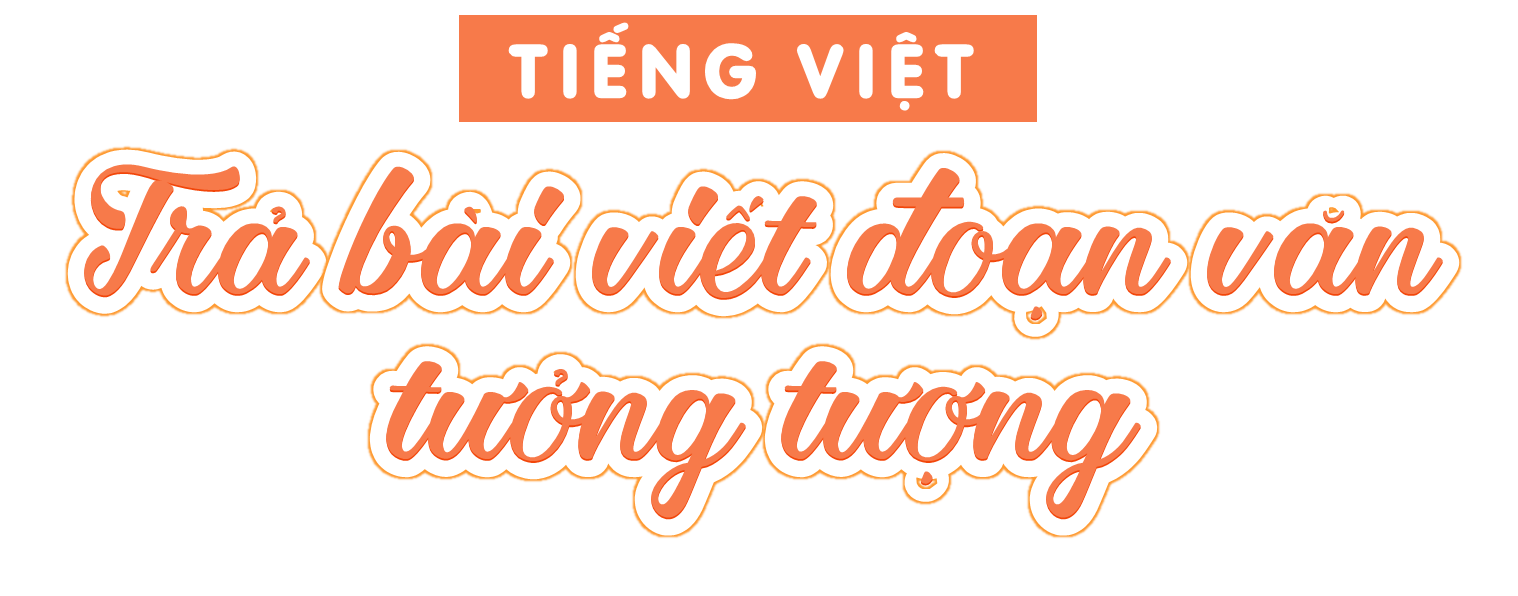 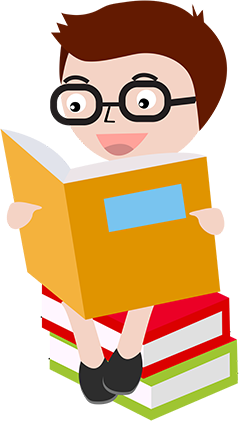 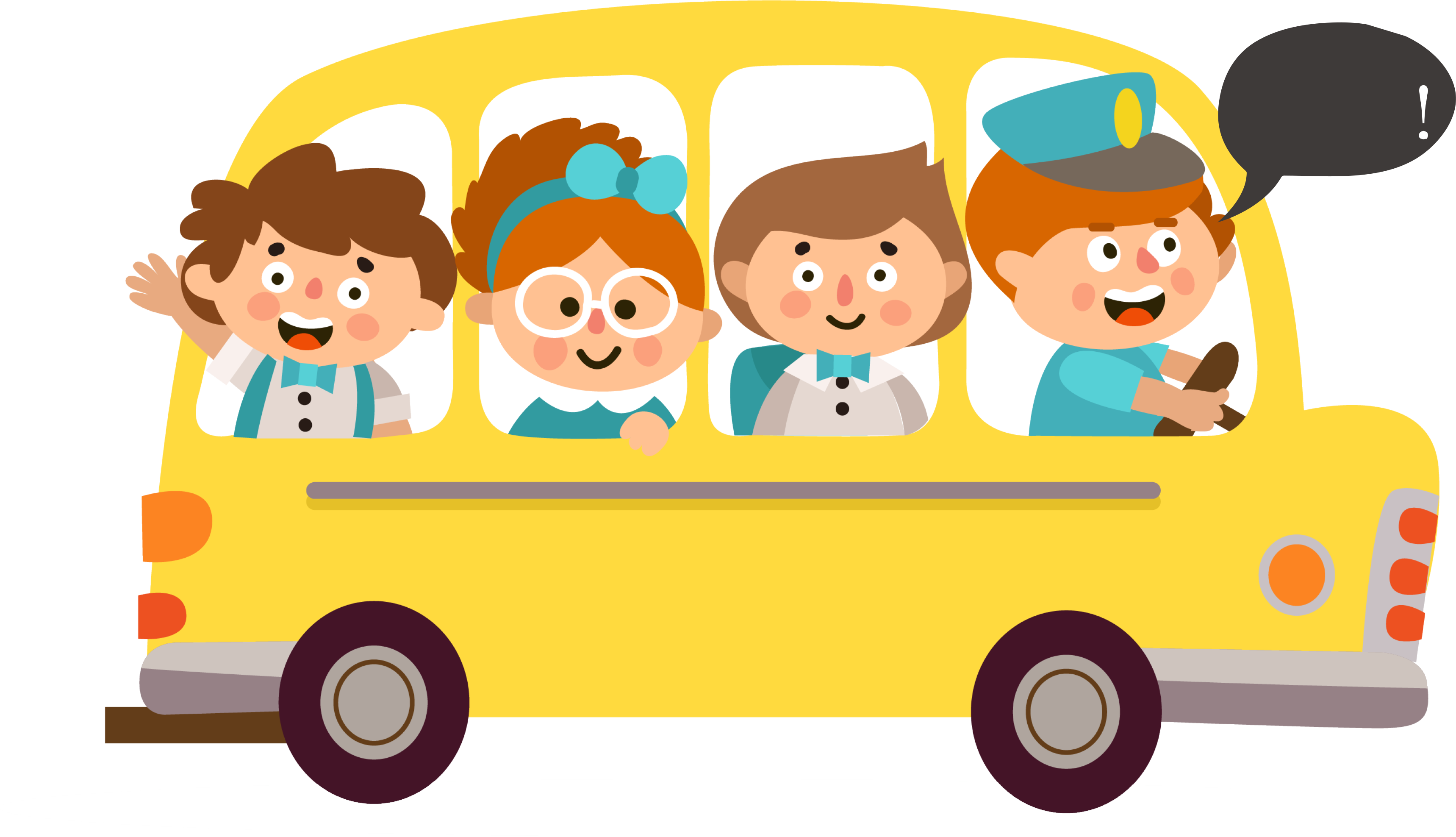 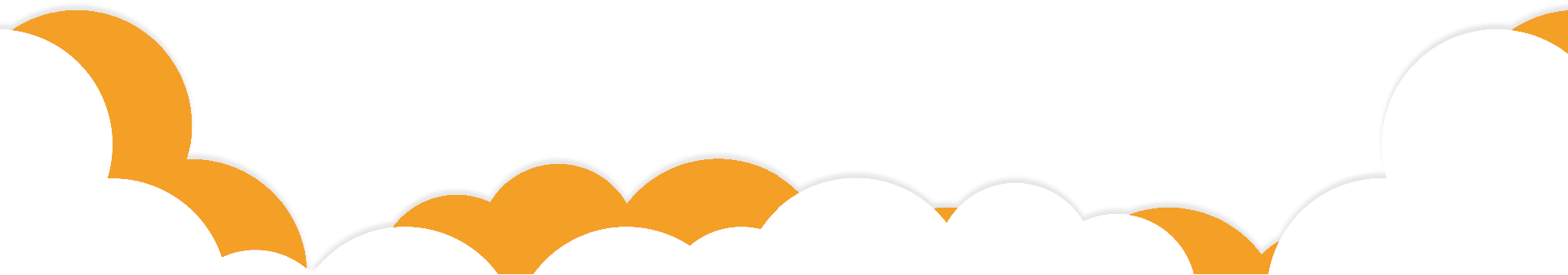 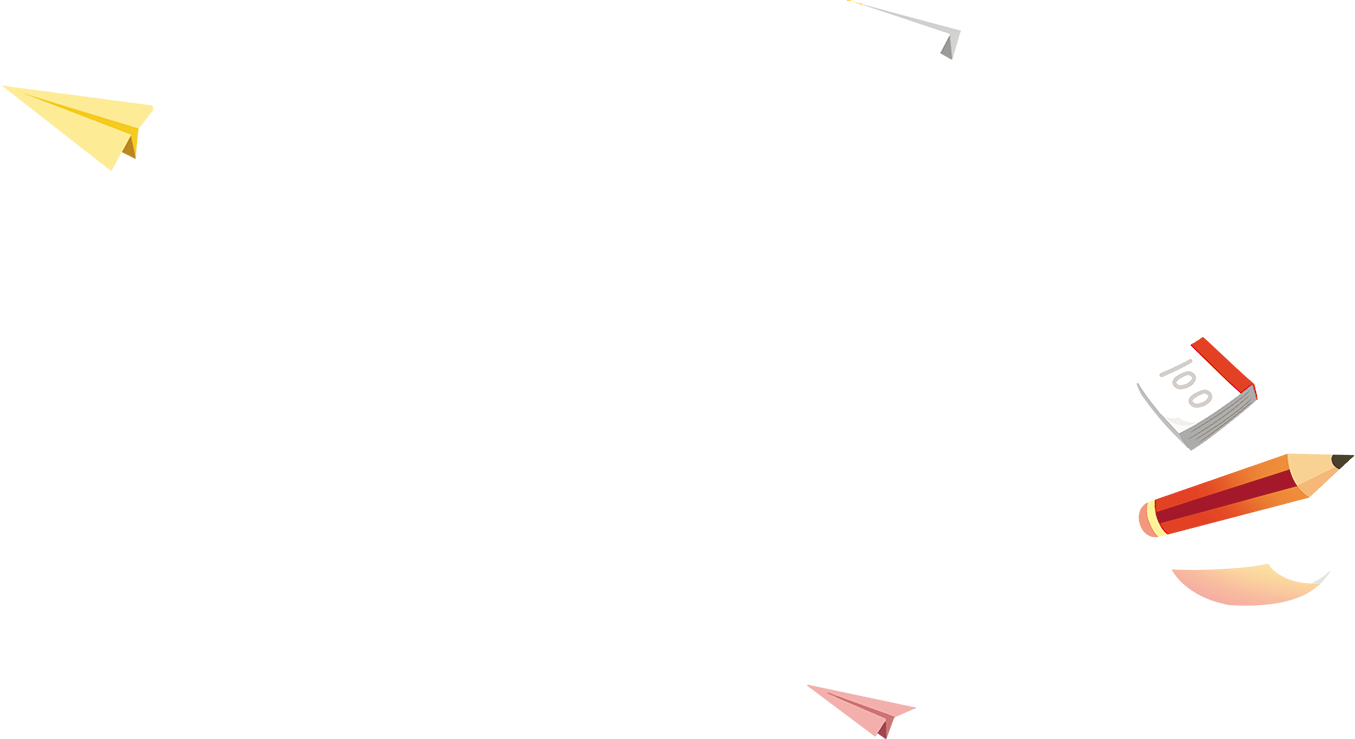 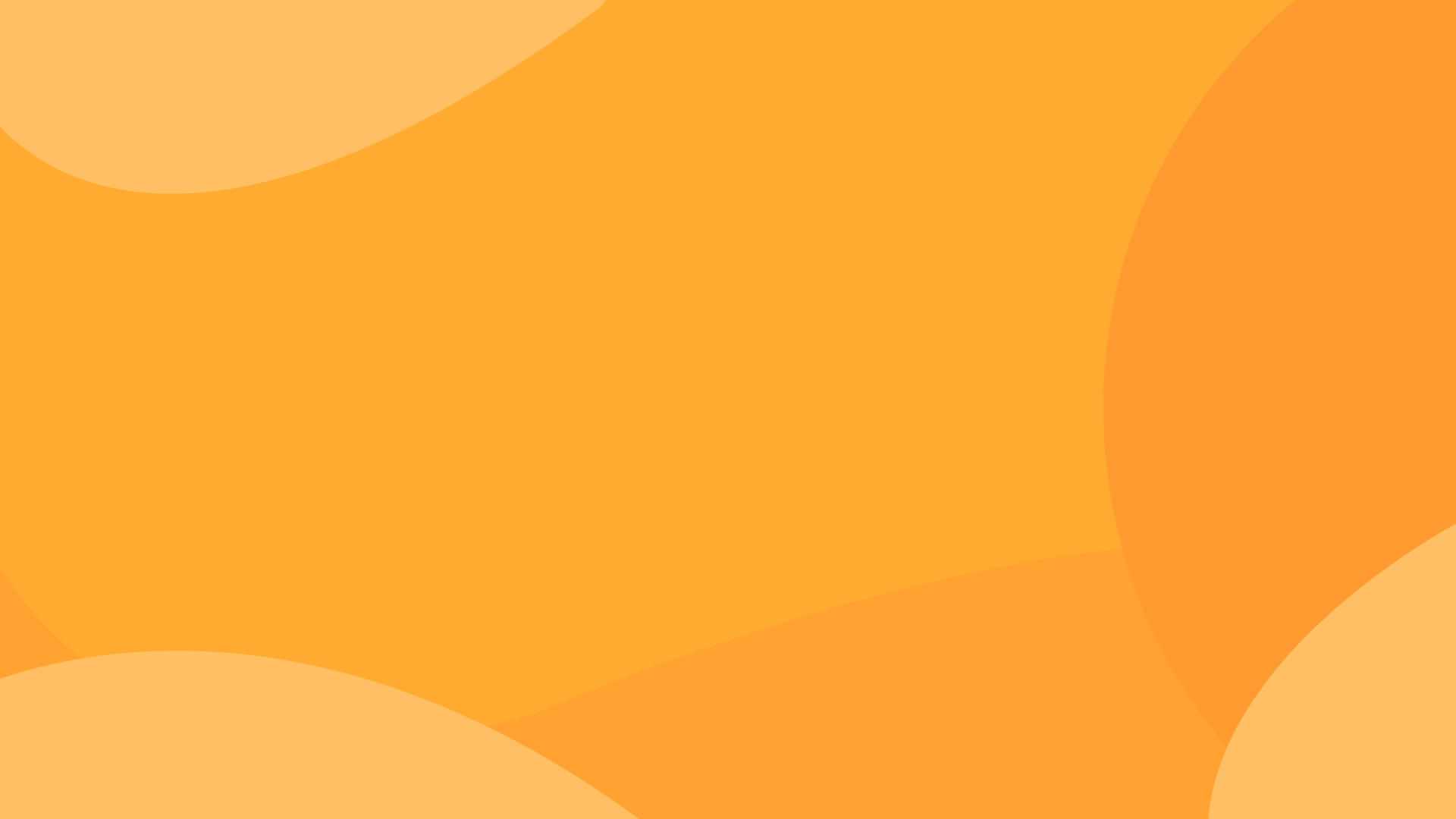 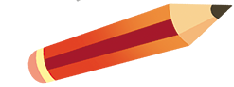 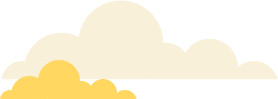 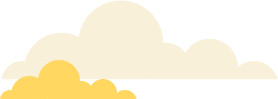 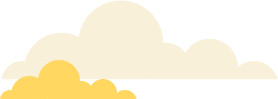 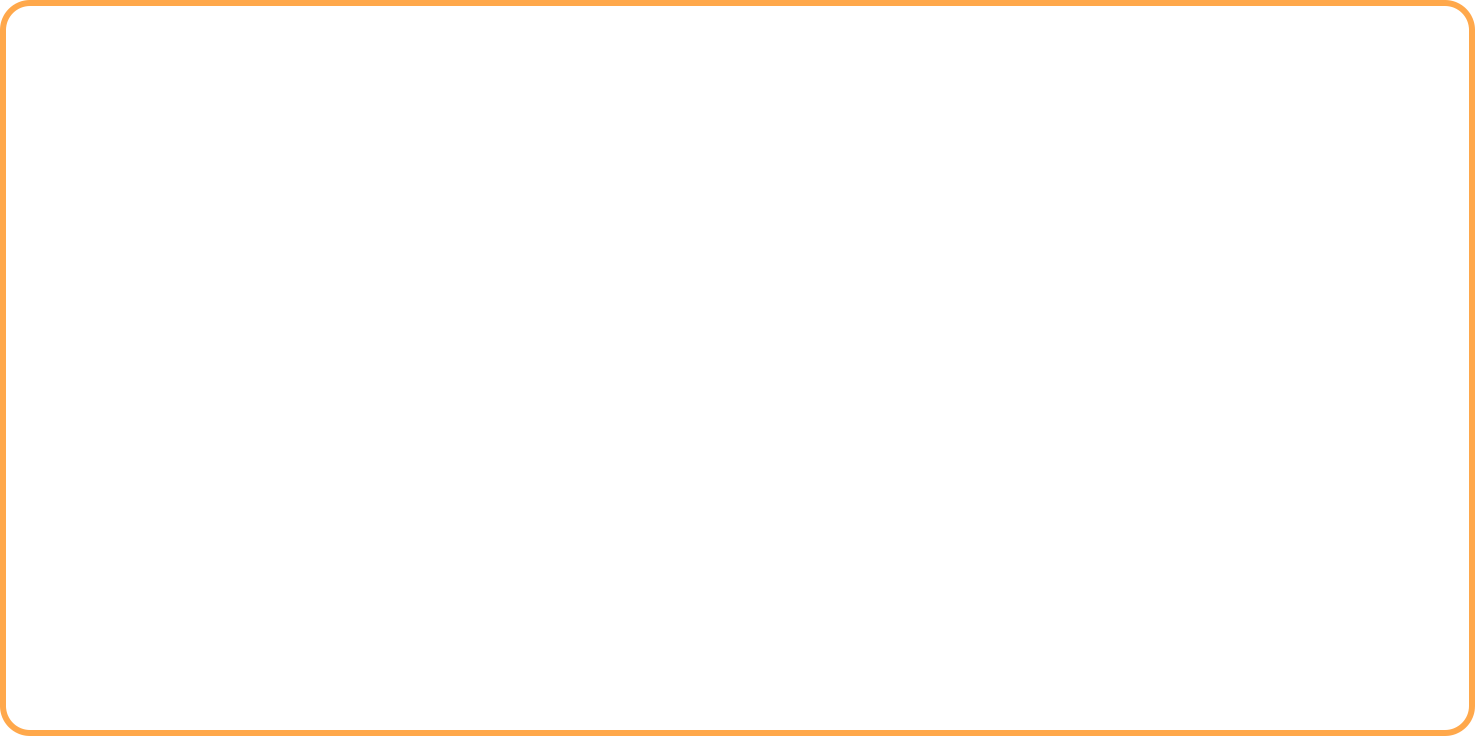 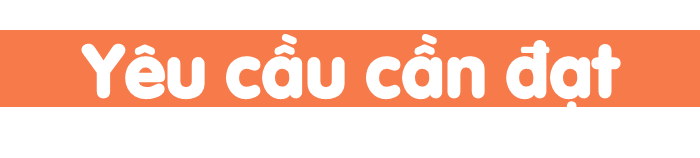 Nhận biết ưu điểm và nhược điểm trong đoạn văn tưởng tượng đã viết. Biết chỉnh sửa đoạn văn cho hay hơn.
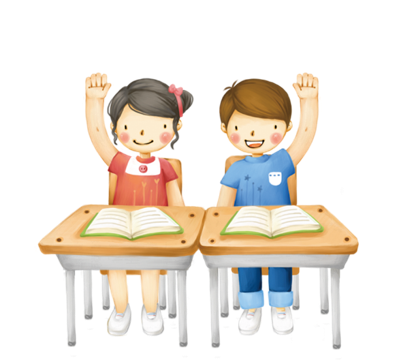 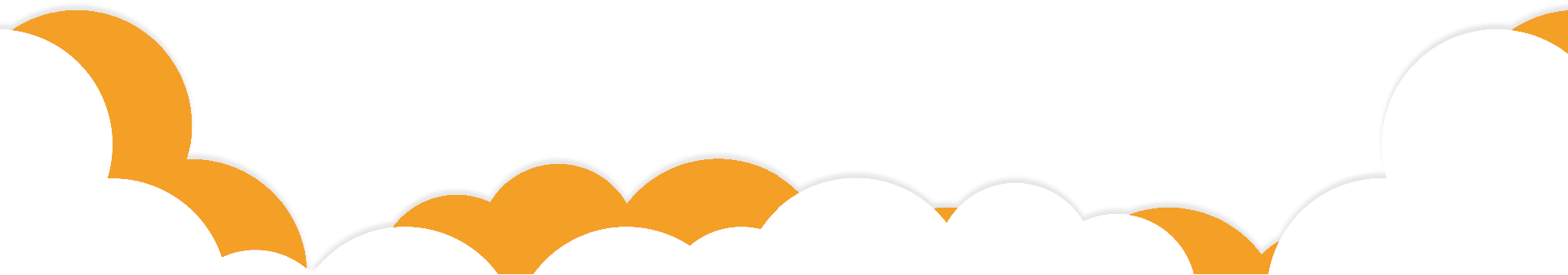 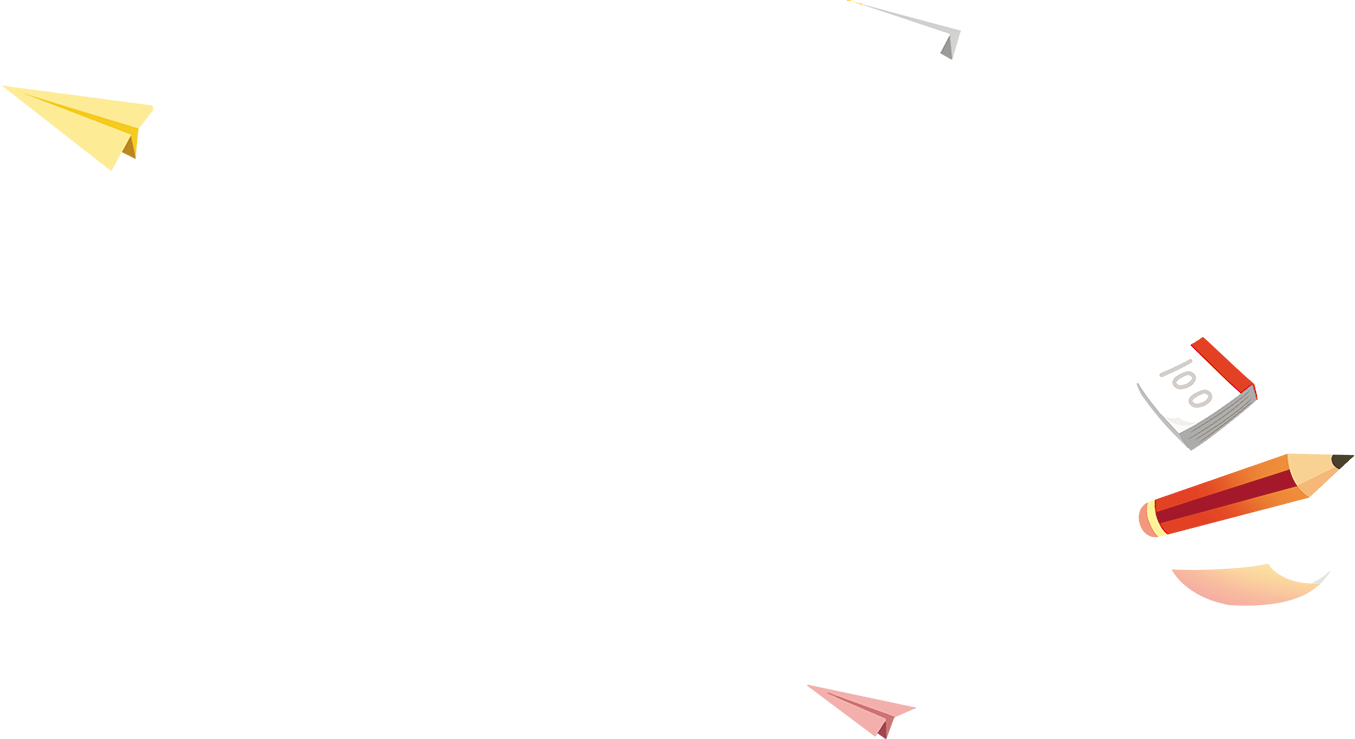 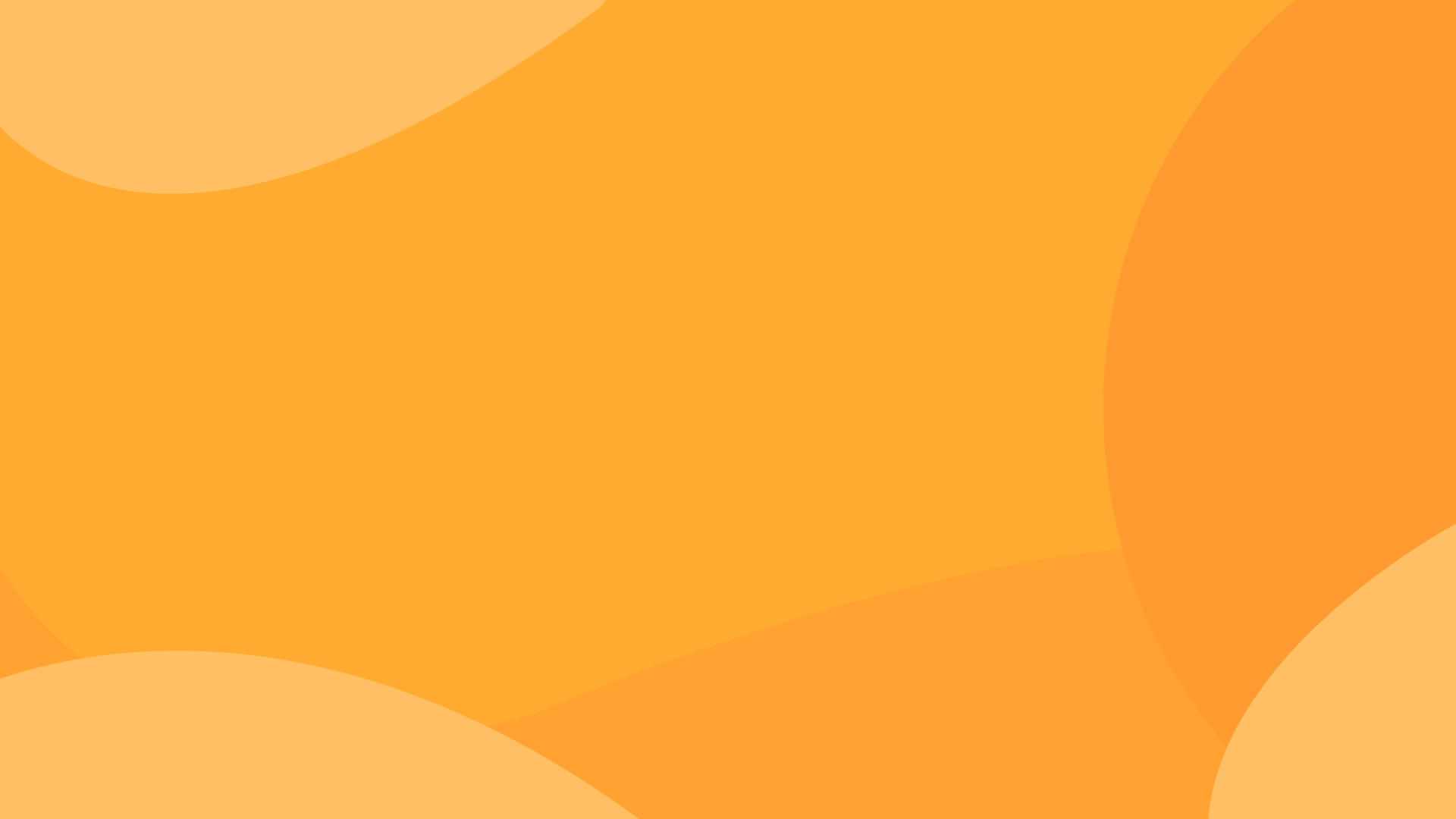 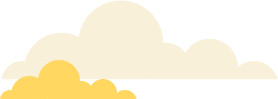 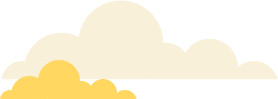 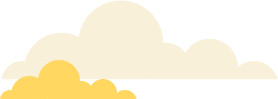 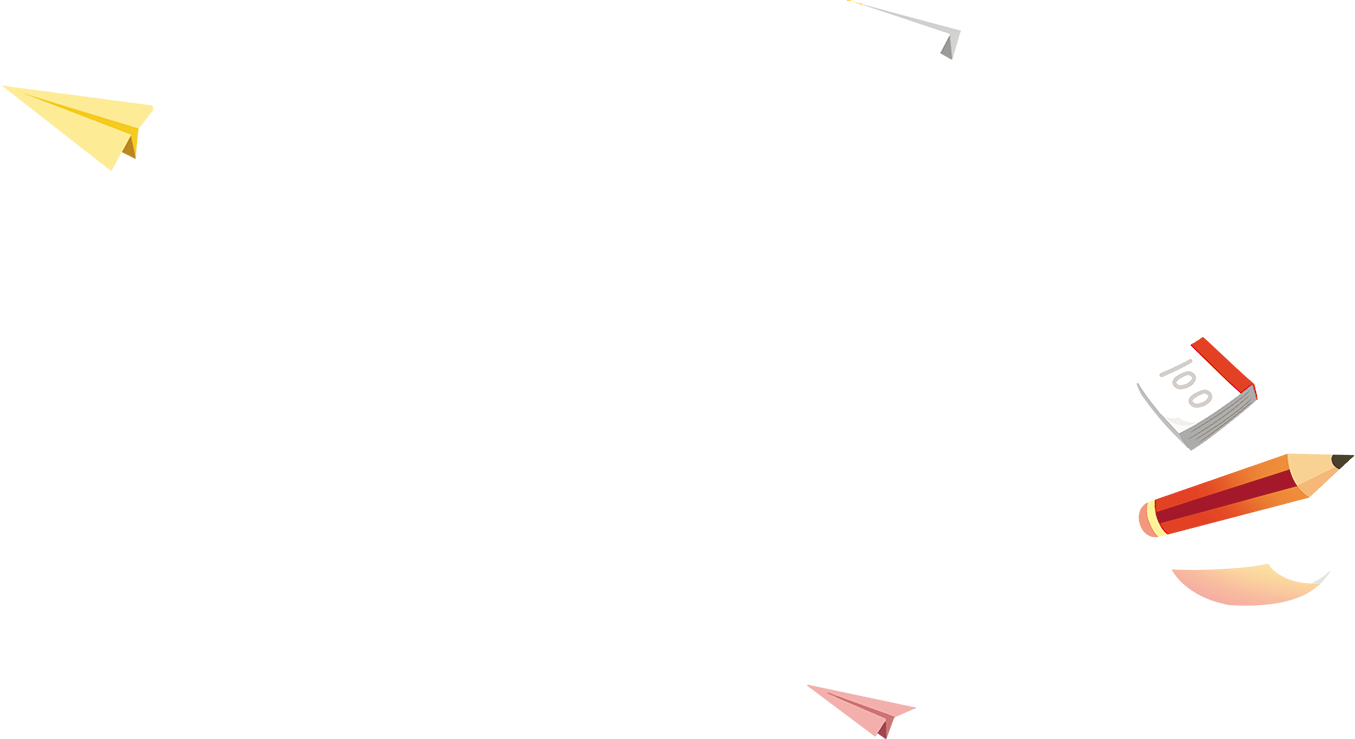 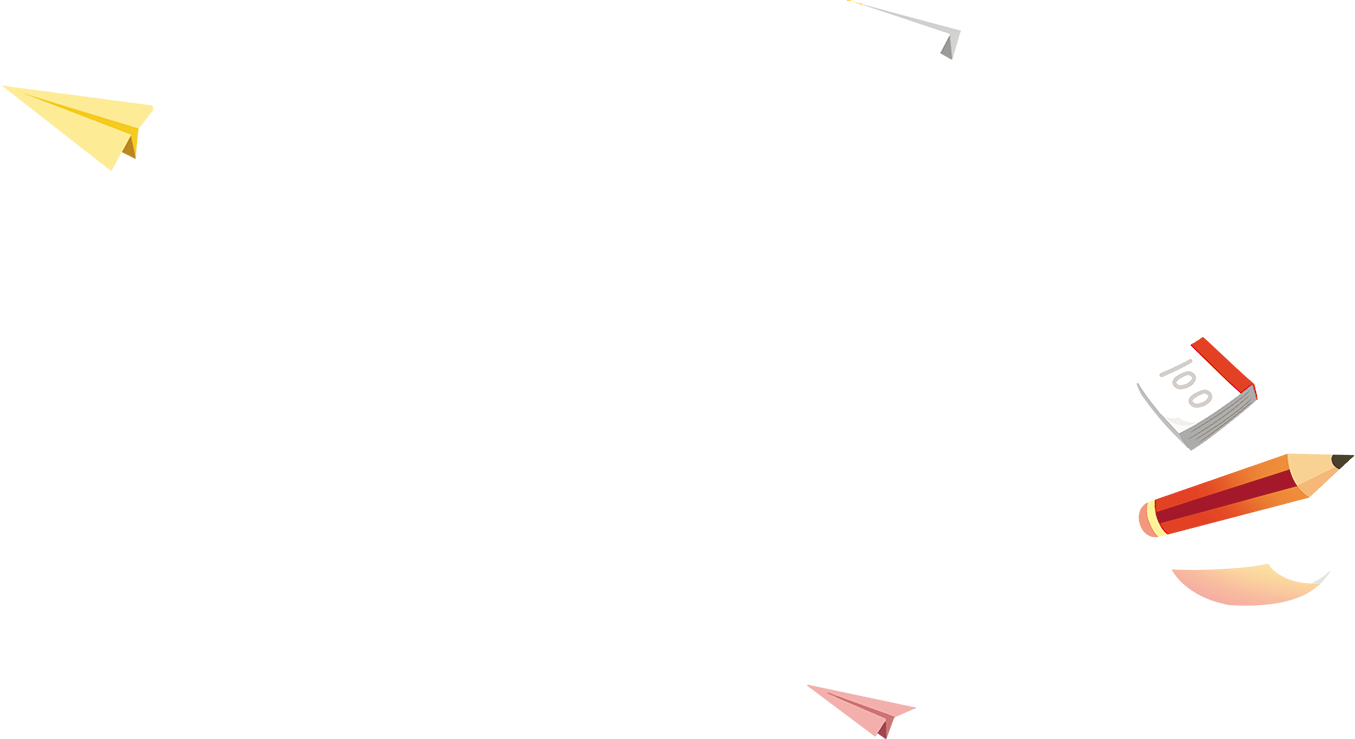 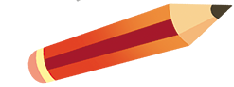 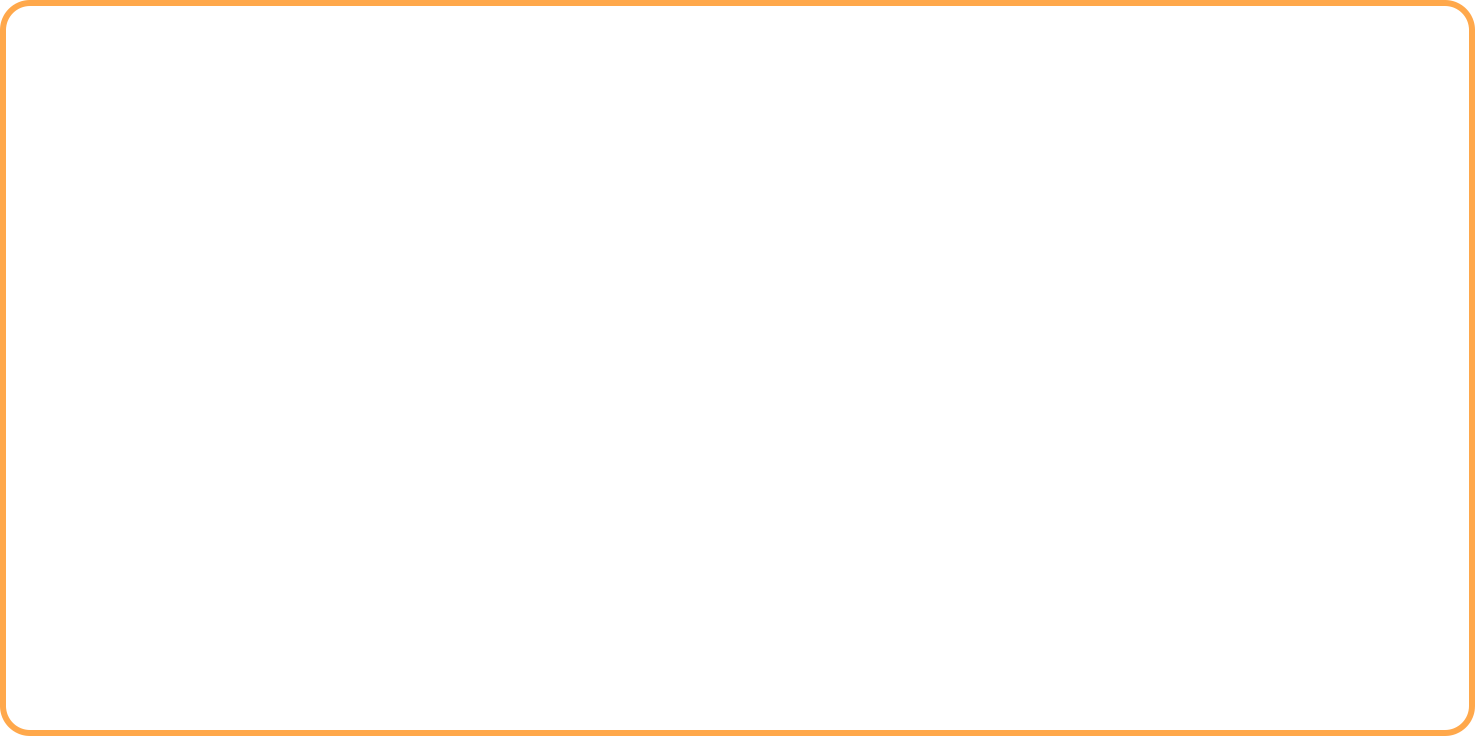 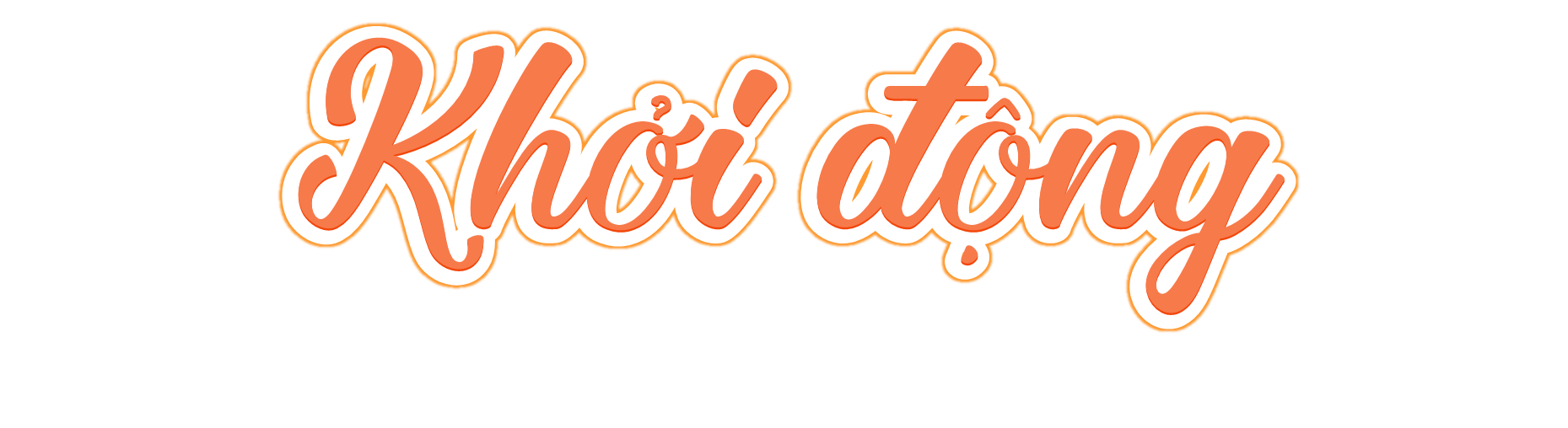 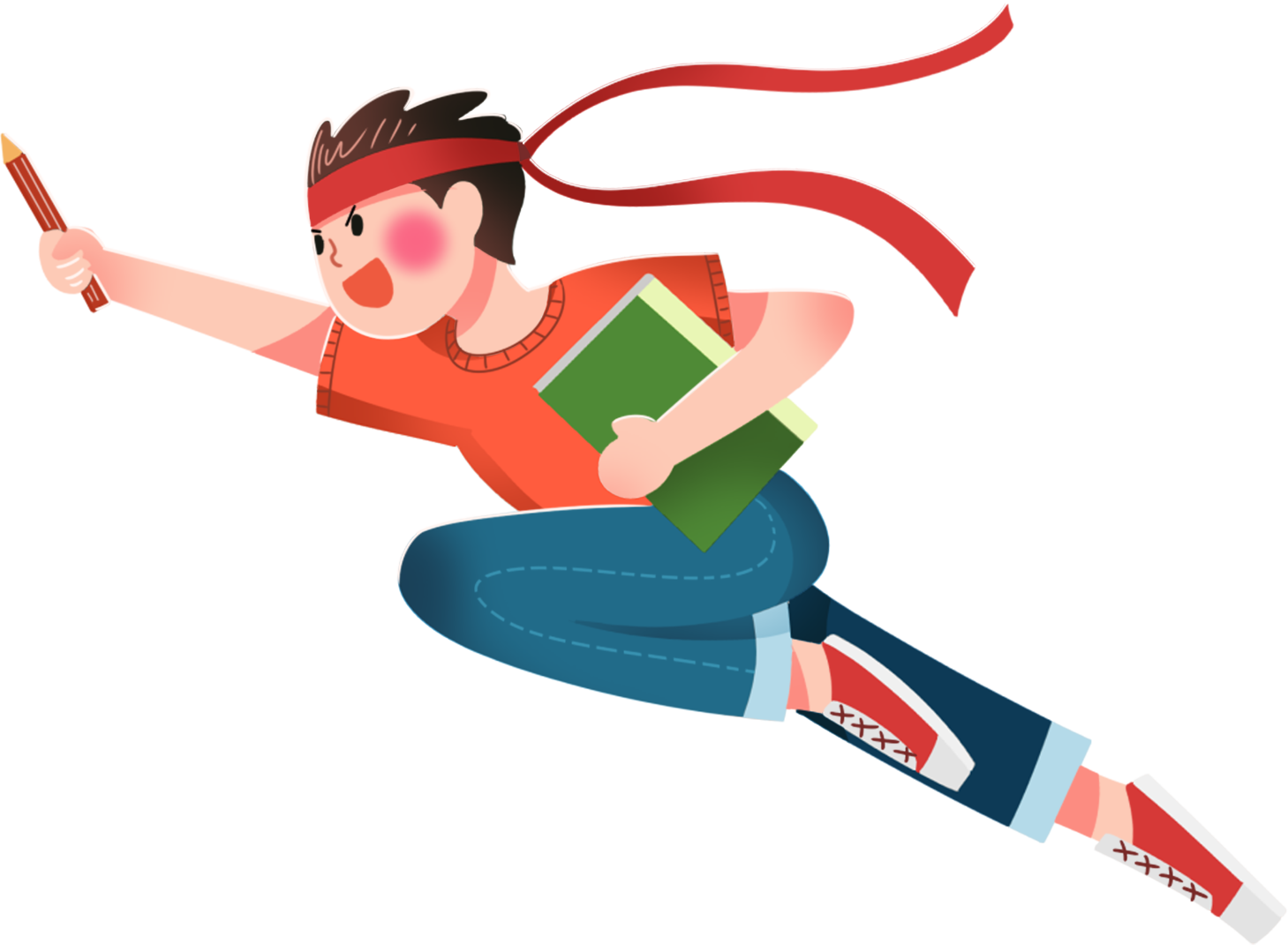 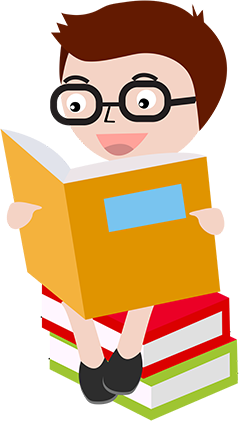 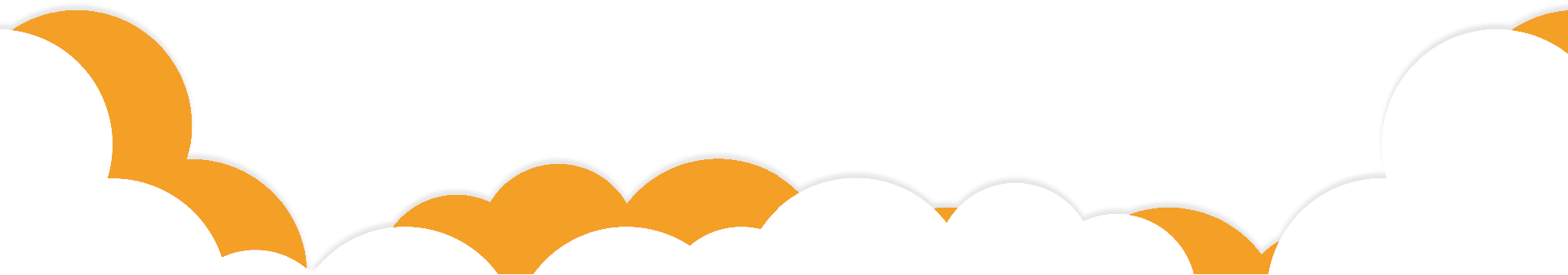 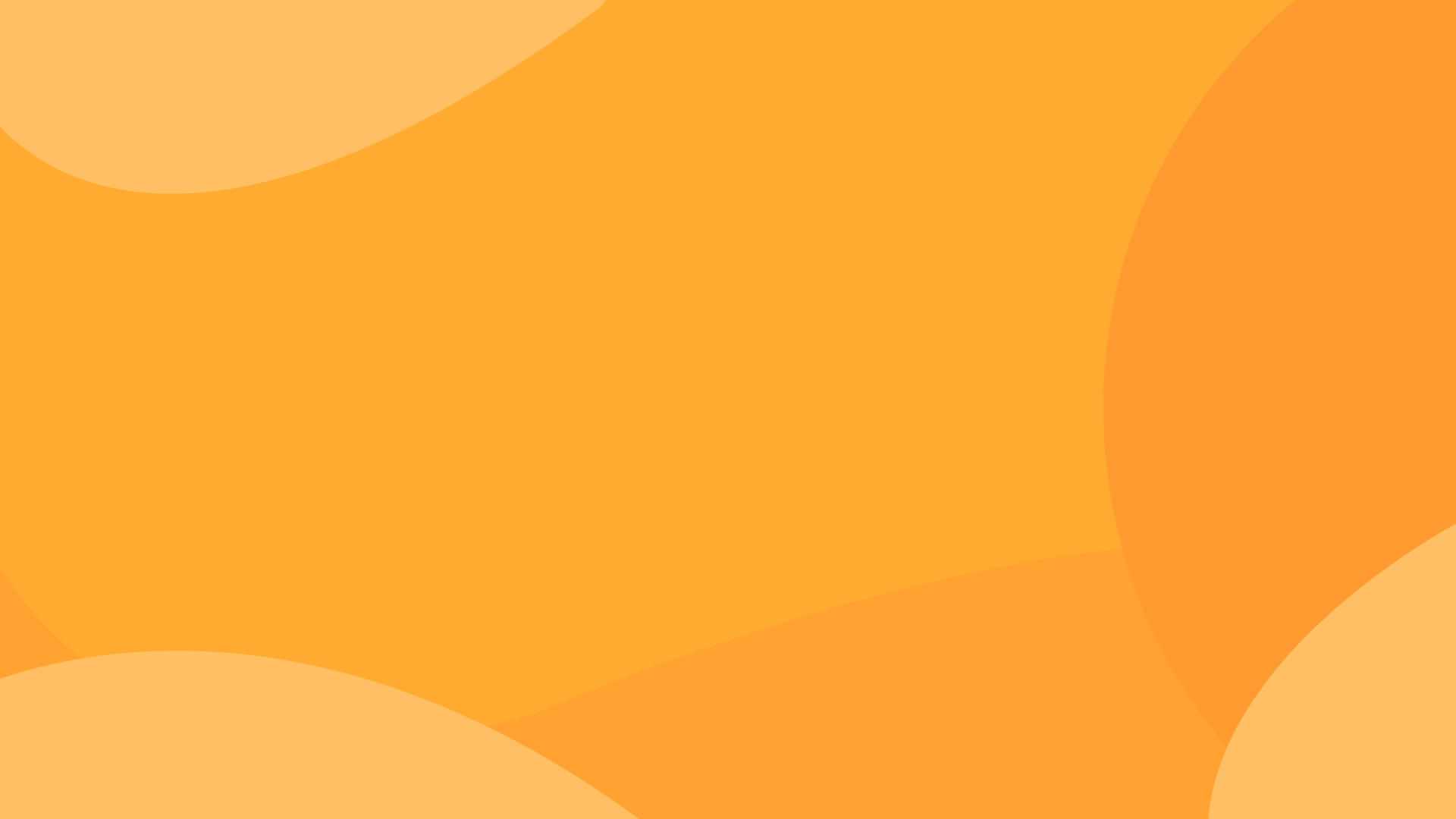 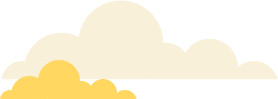 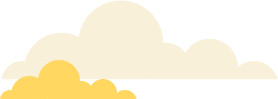 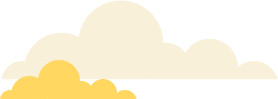 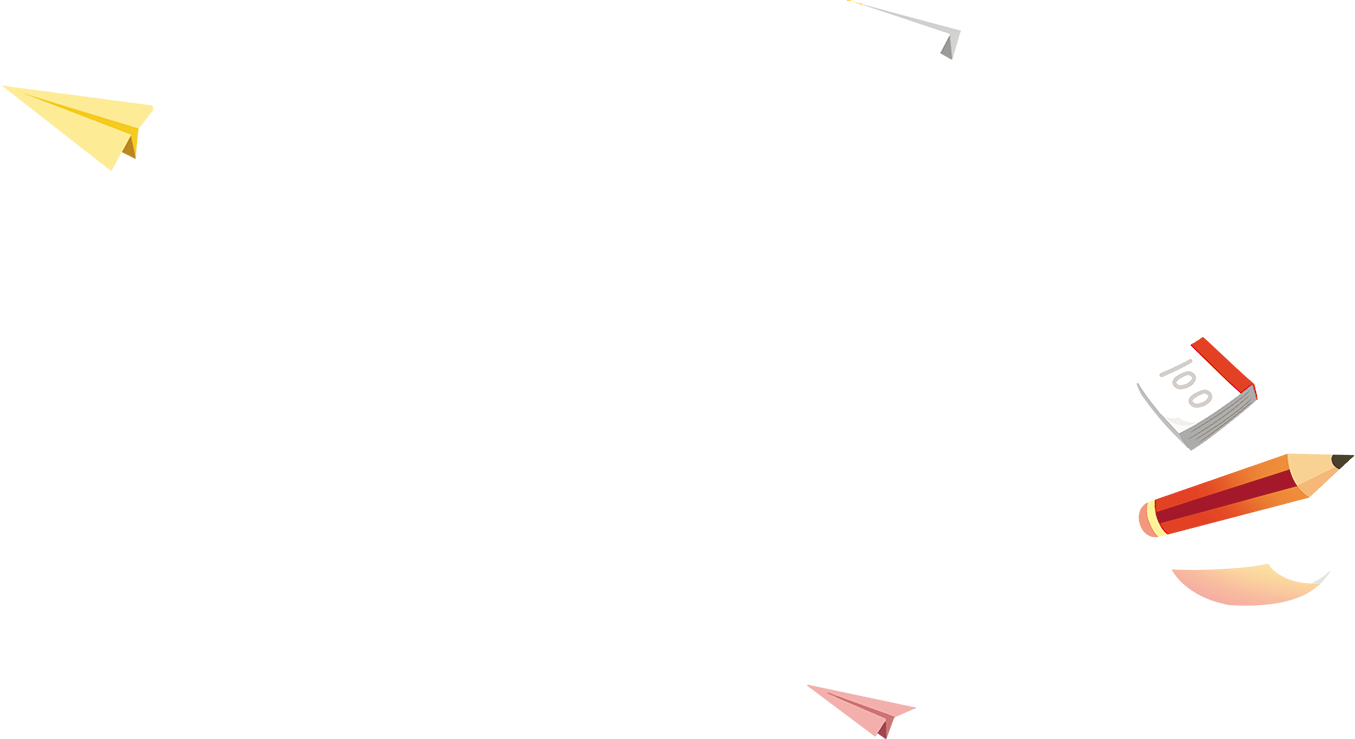 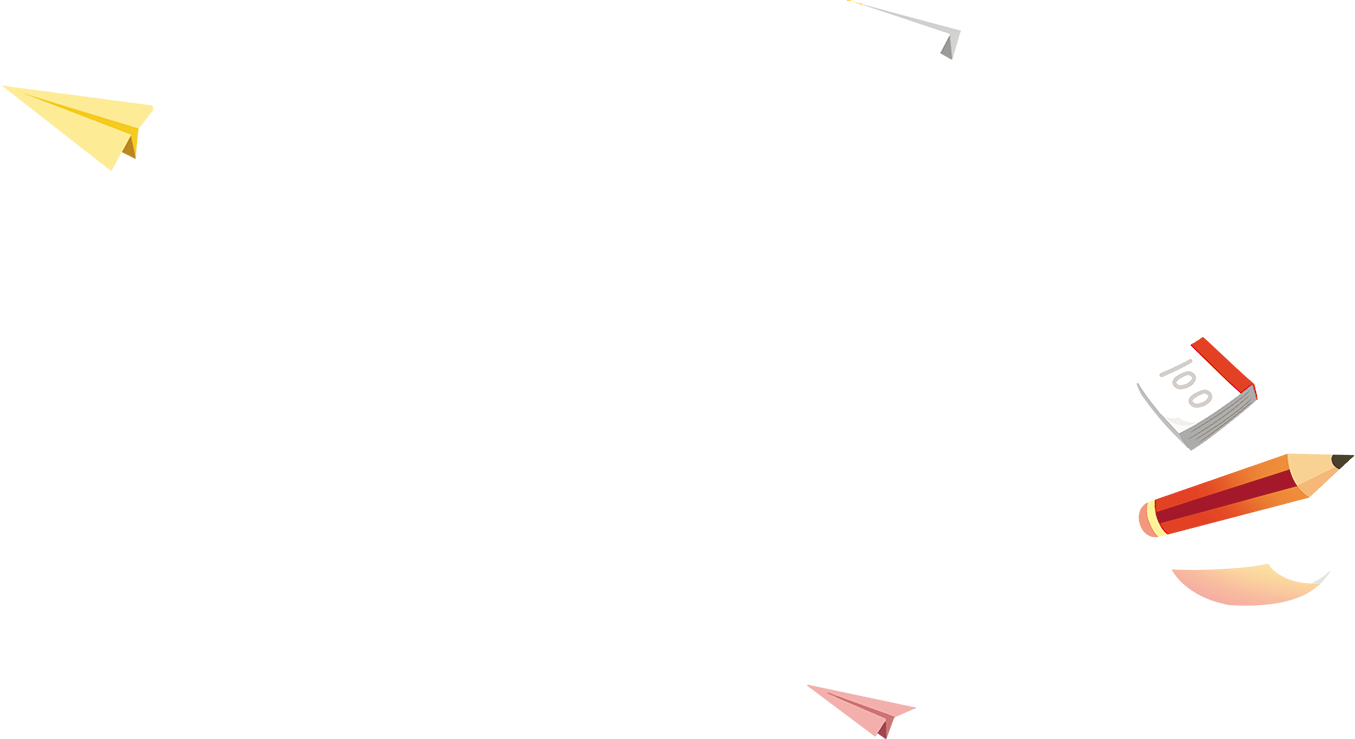 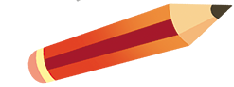 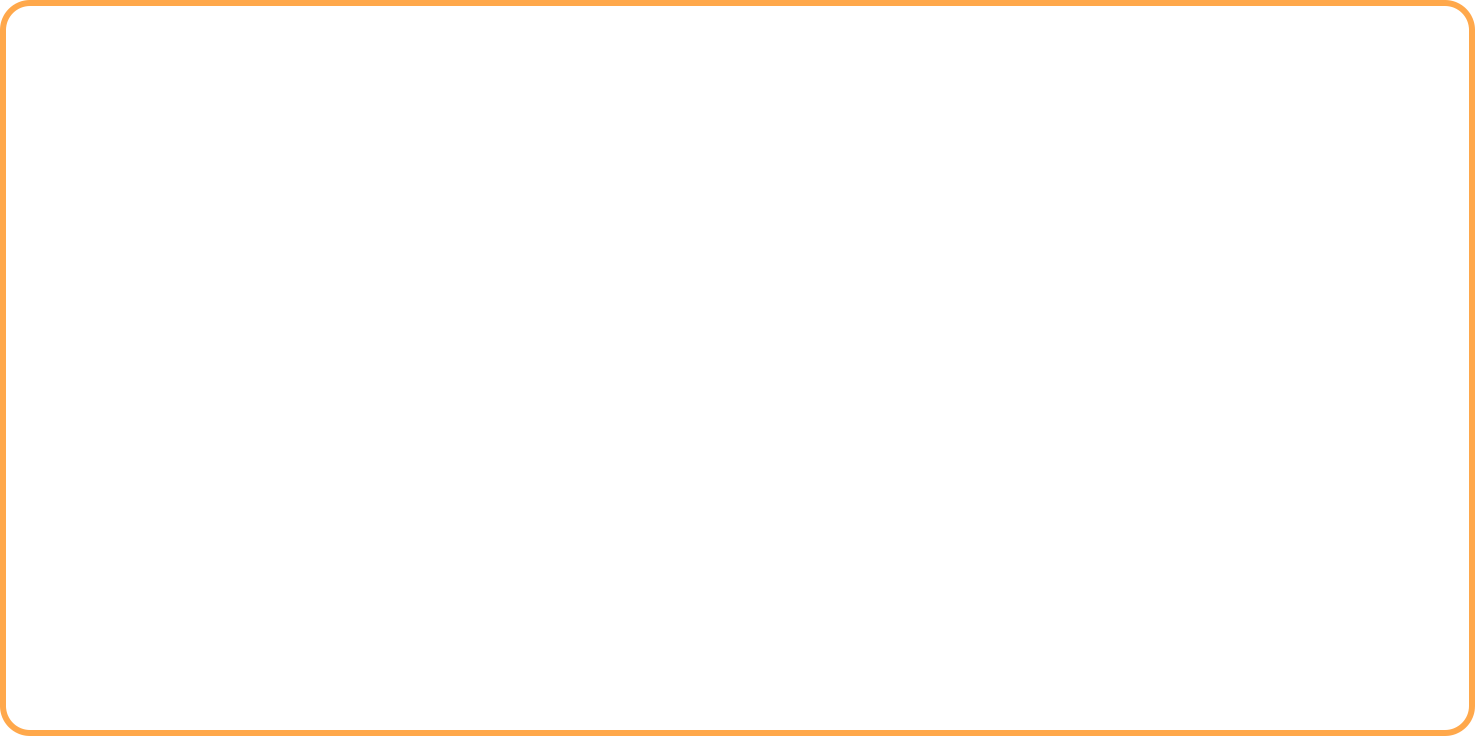 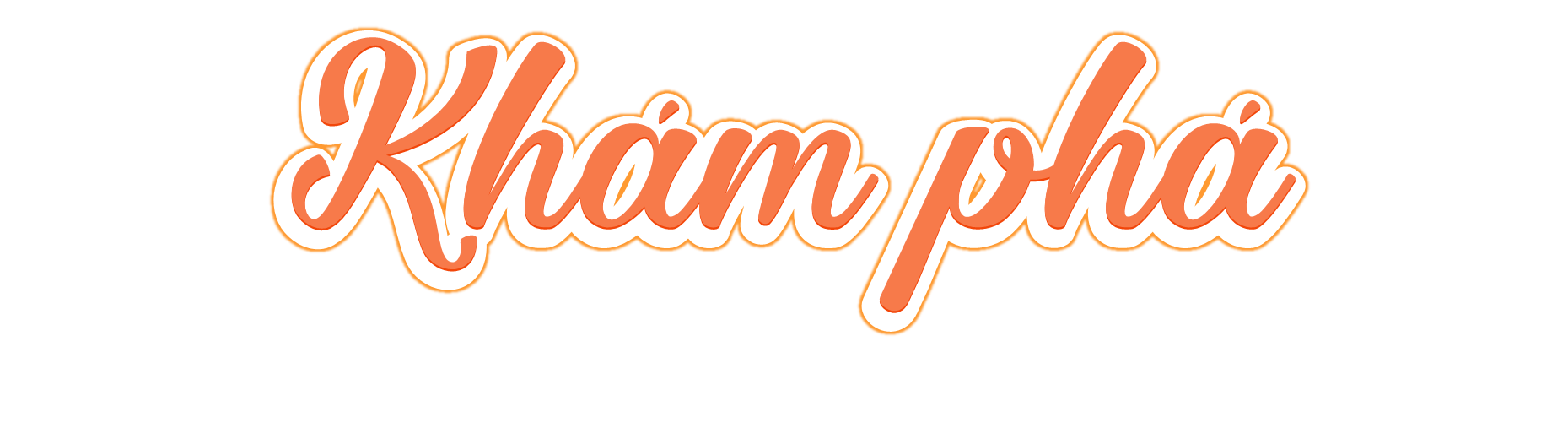 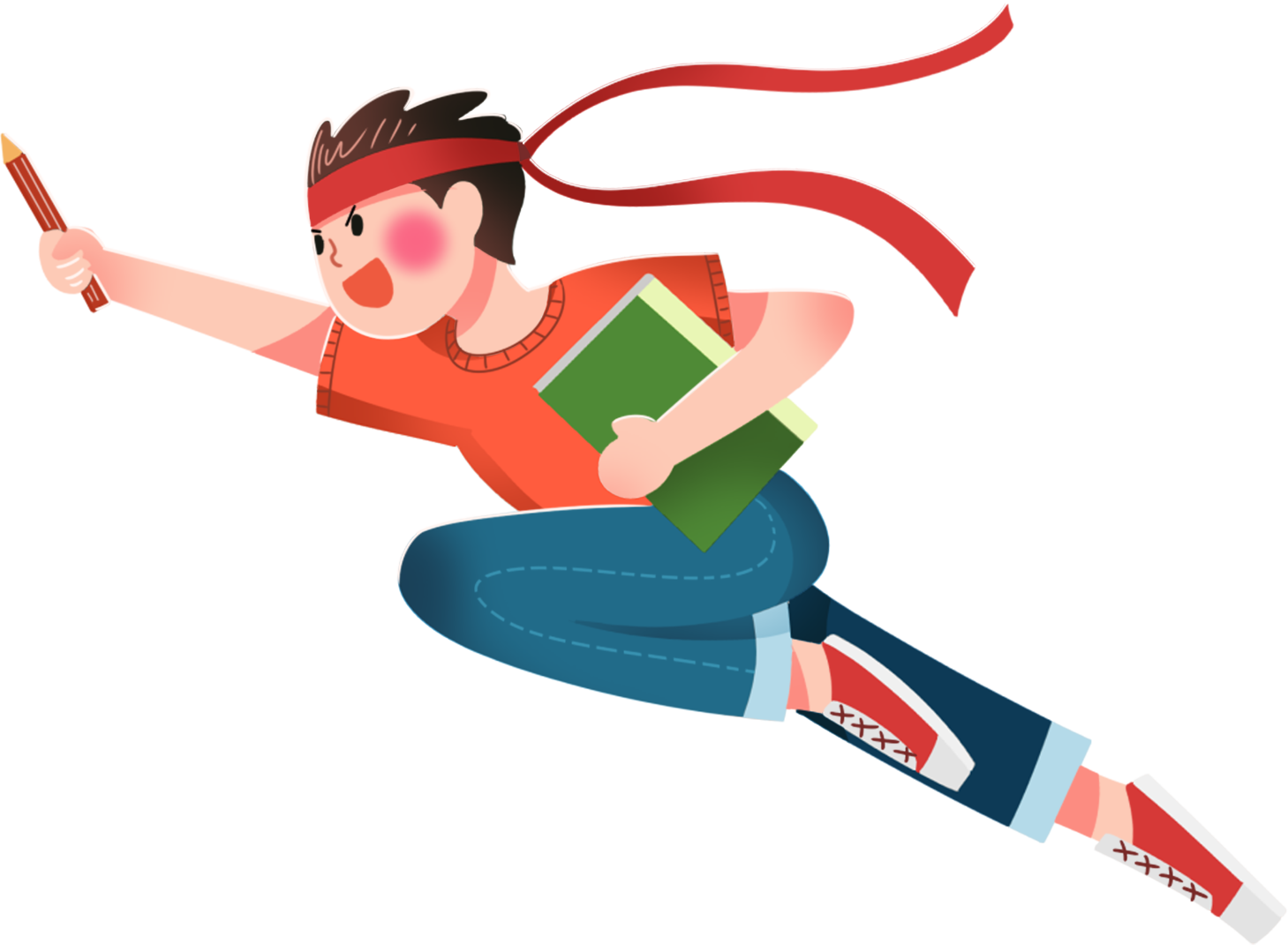 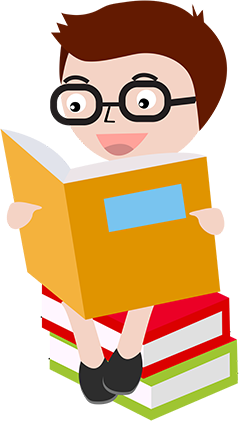 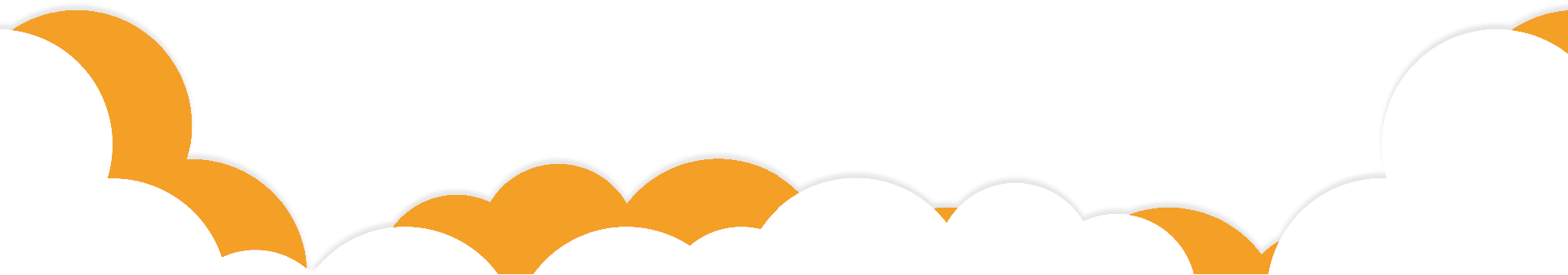 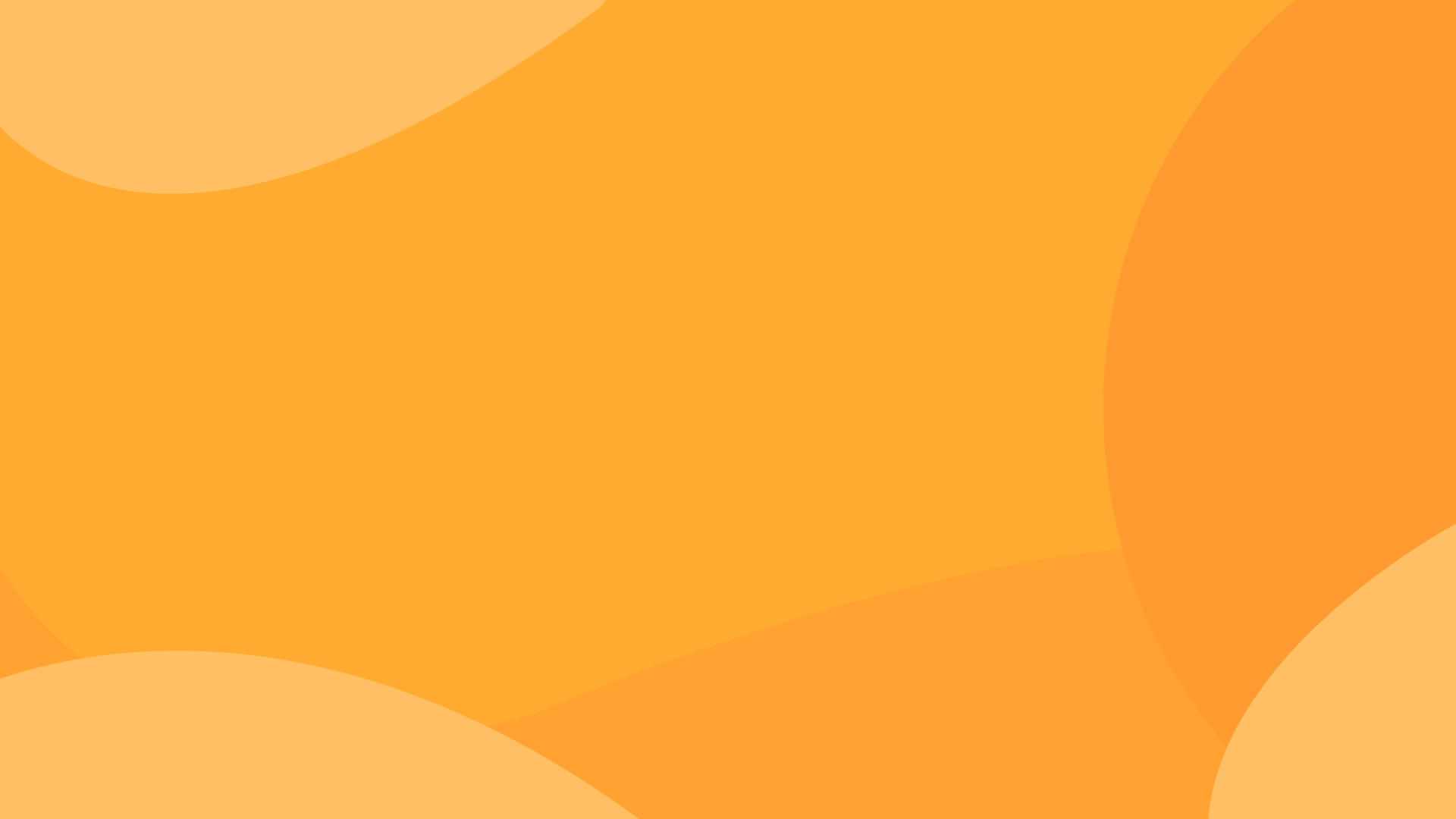 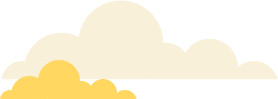 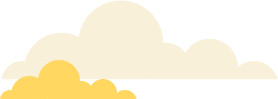 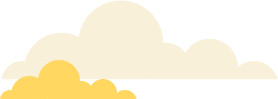 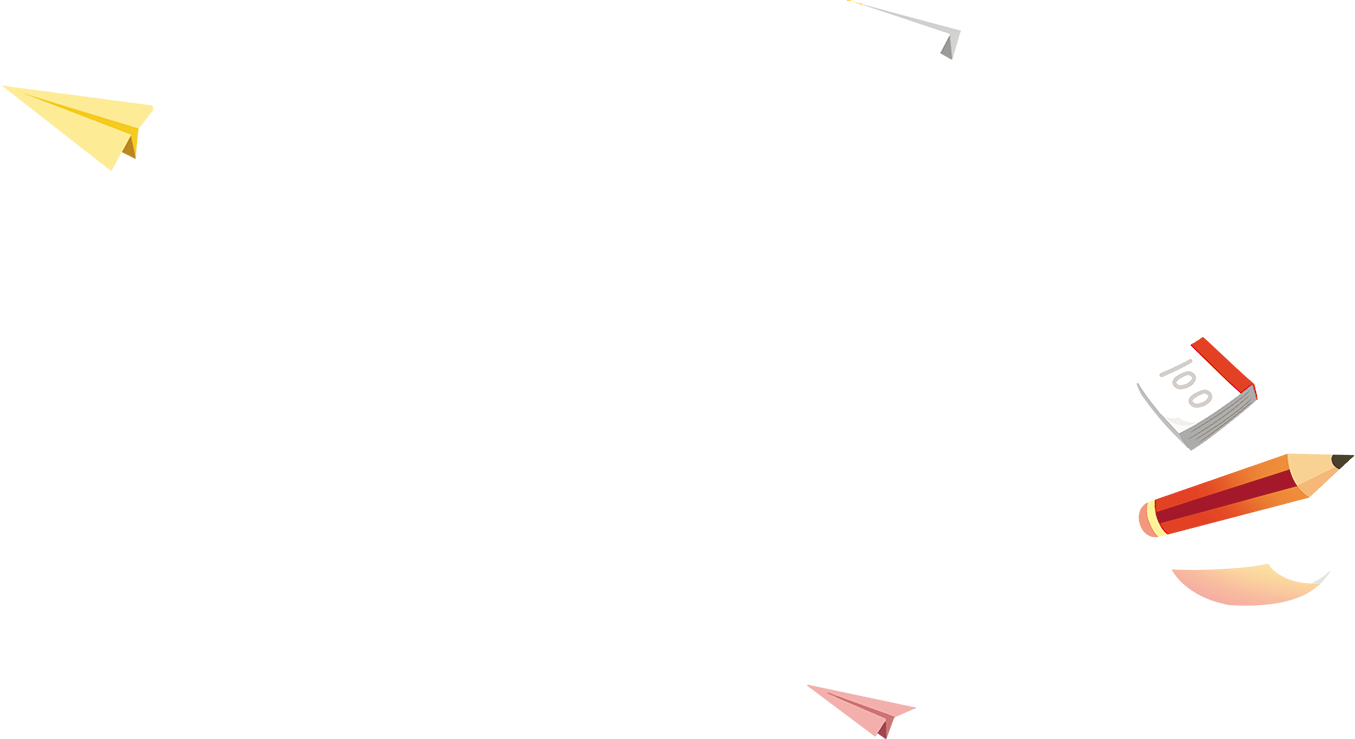 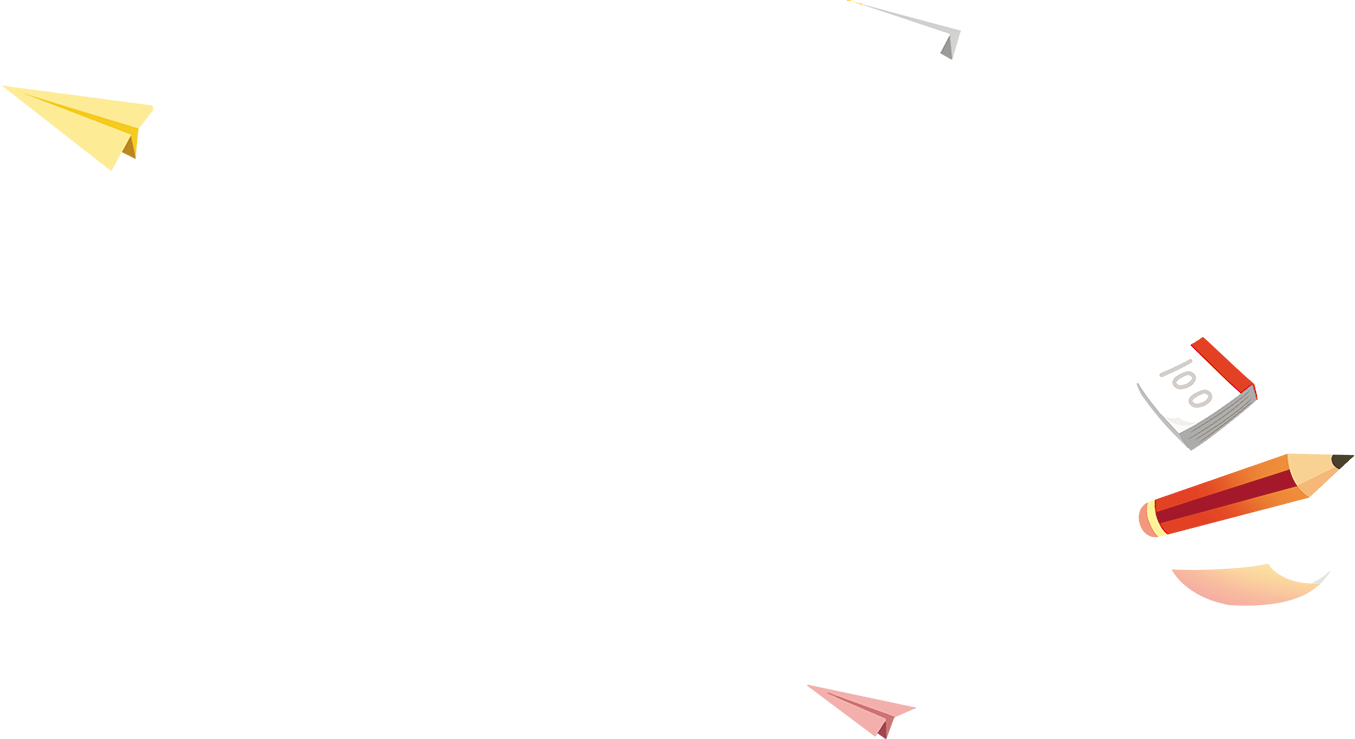 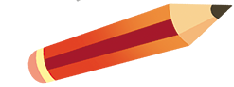 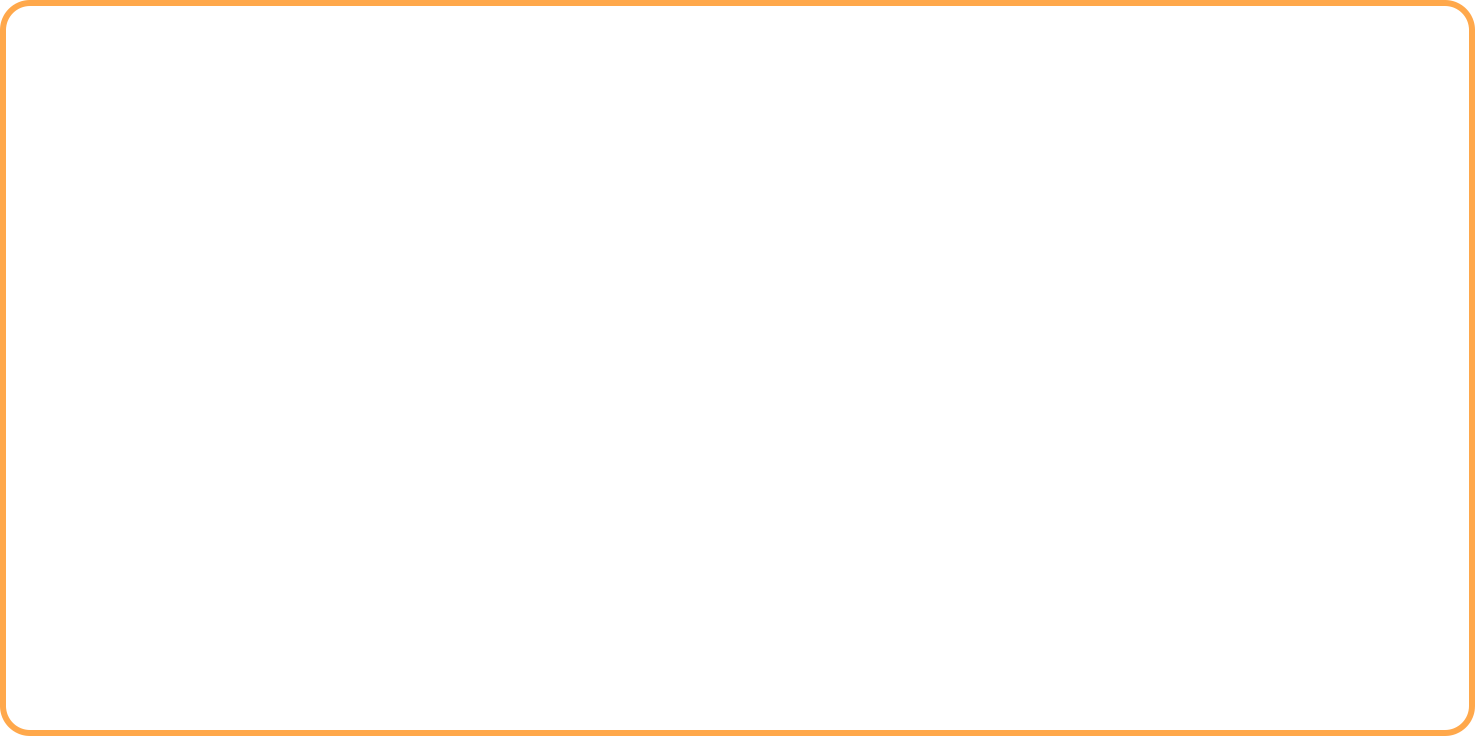 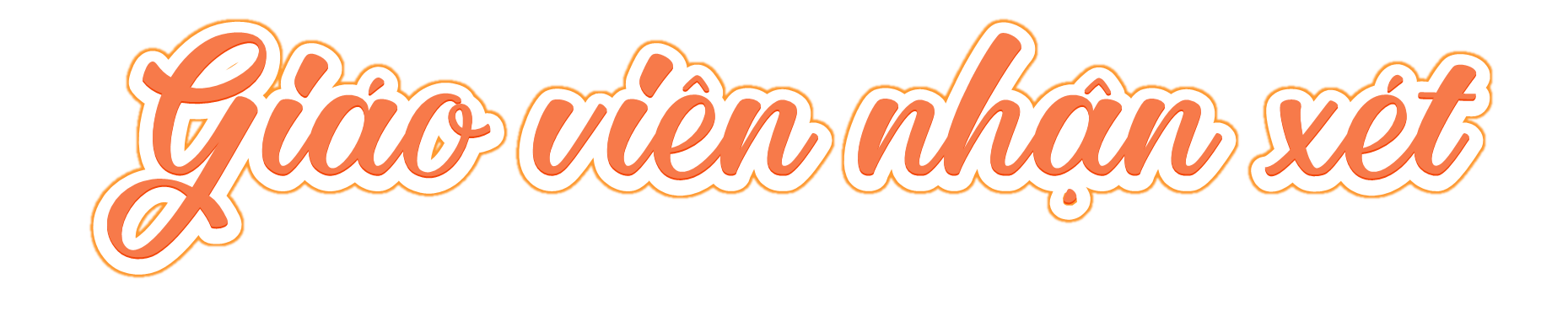 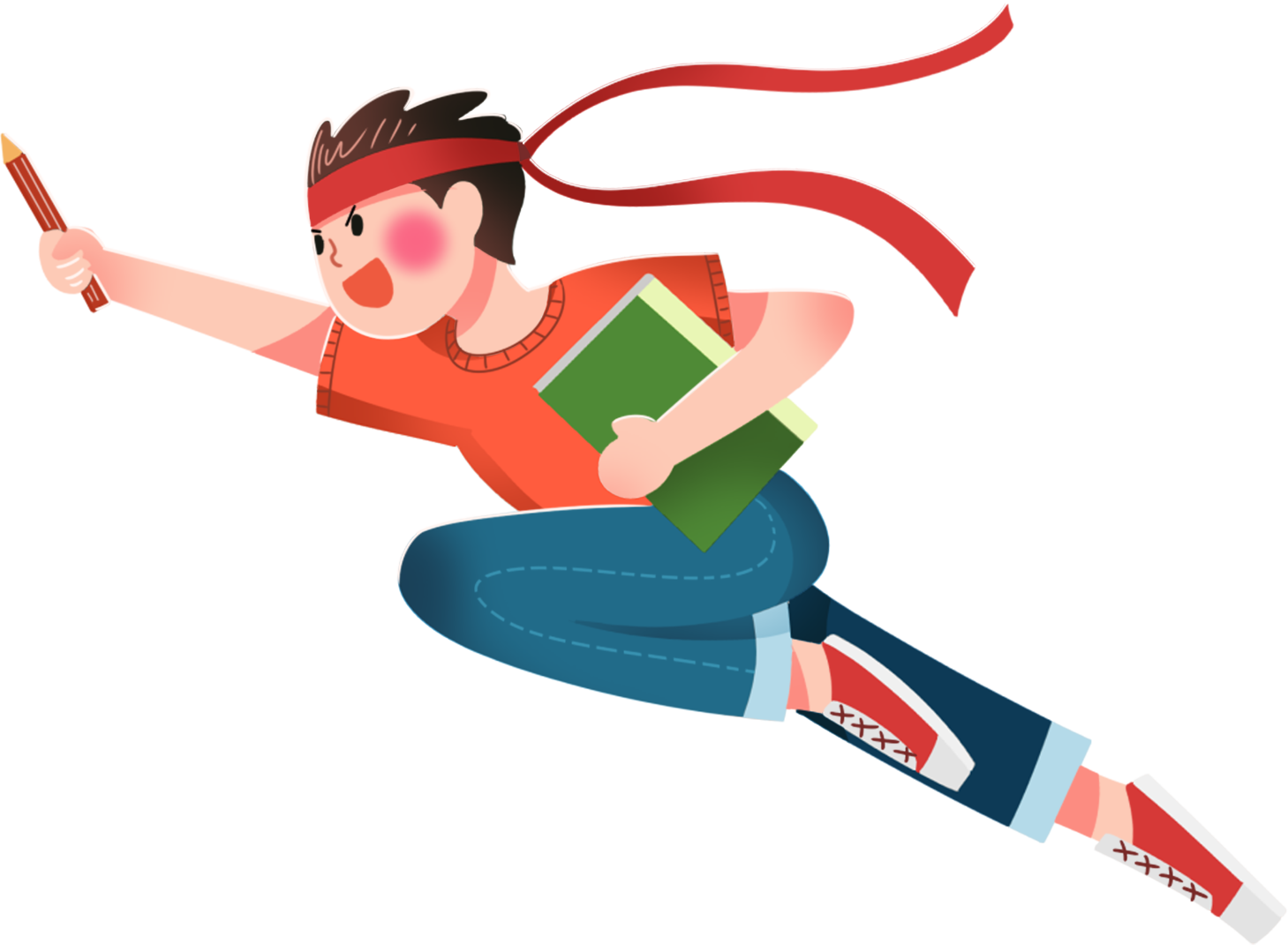 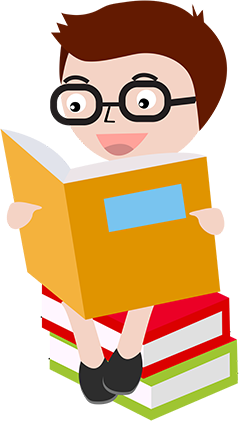 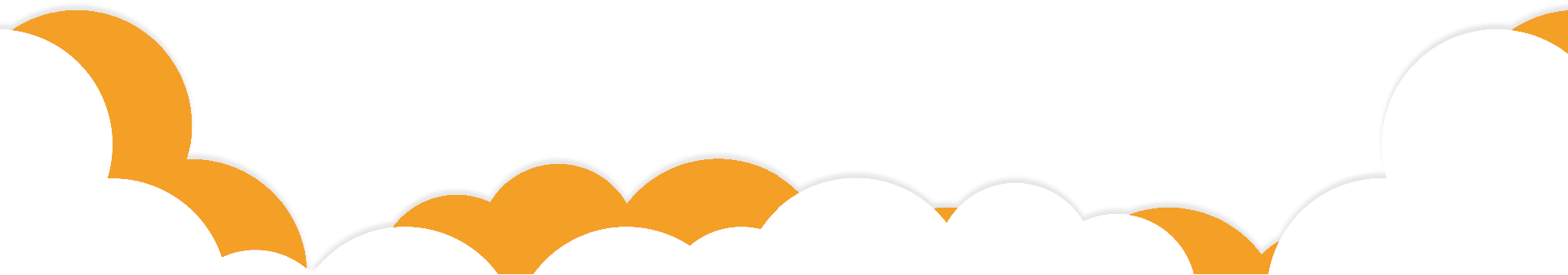 Đề bài: Viết đoạn văn tưởng tượng dựa vào một câu chuyện đã đọc hoặc đã nghe.
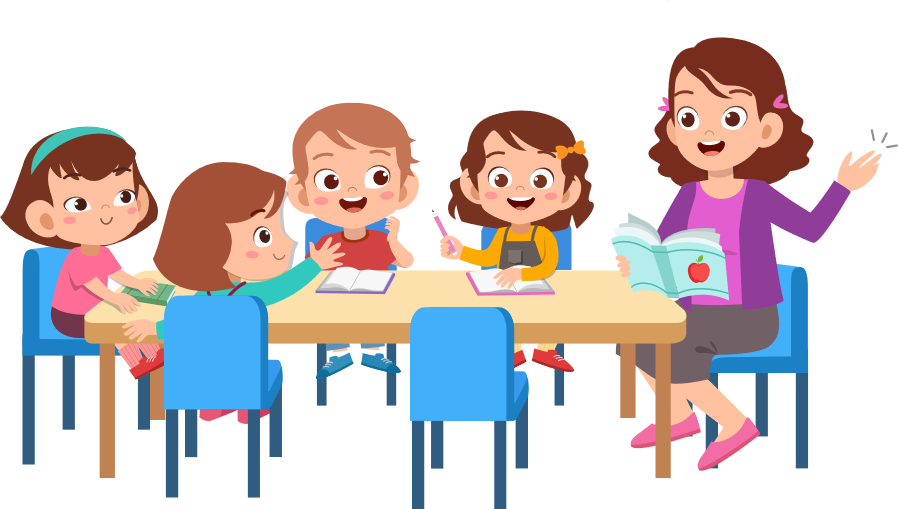 1. Nghe thầy cô giáo nhận xét chung về bài viết đoạn văn của lớp
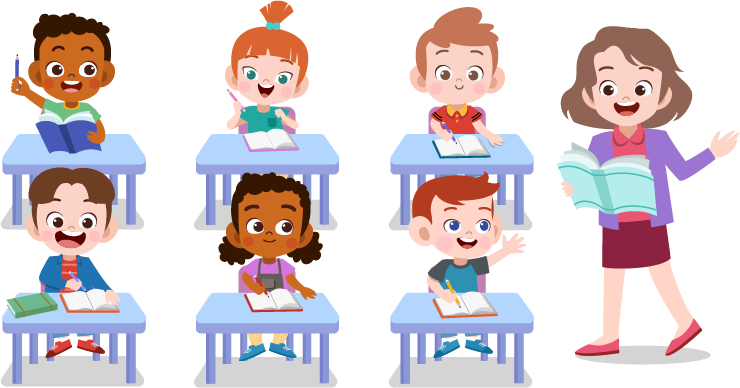 2. Đọc nhận xét của thầy cô để biết ưu điểm và nhược điểm trong đoạn văn em viết
Đoạn văn có đủ mở đầu, triển khai, kết thúc không?
Những điểu em tưởng tượng có kết nối với câu chuyện không?
Đoạn văn có mắc lỗi về dùng từ, viết câu, chính tả không?
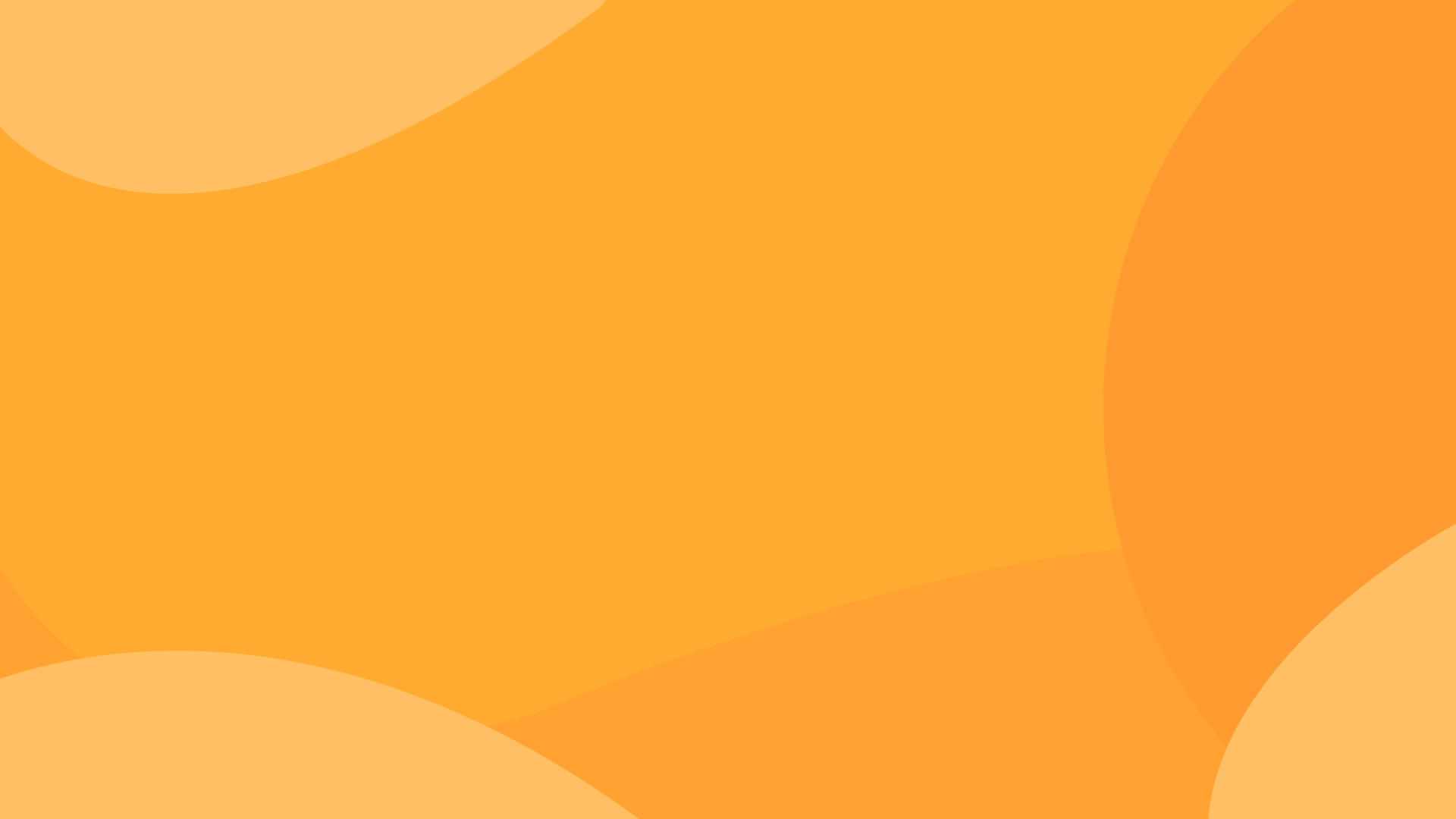 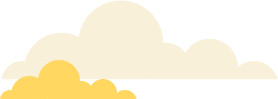 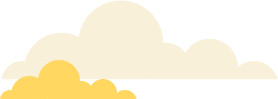 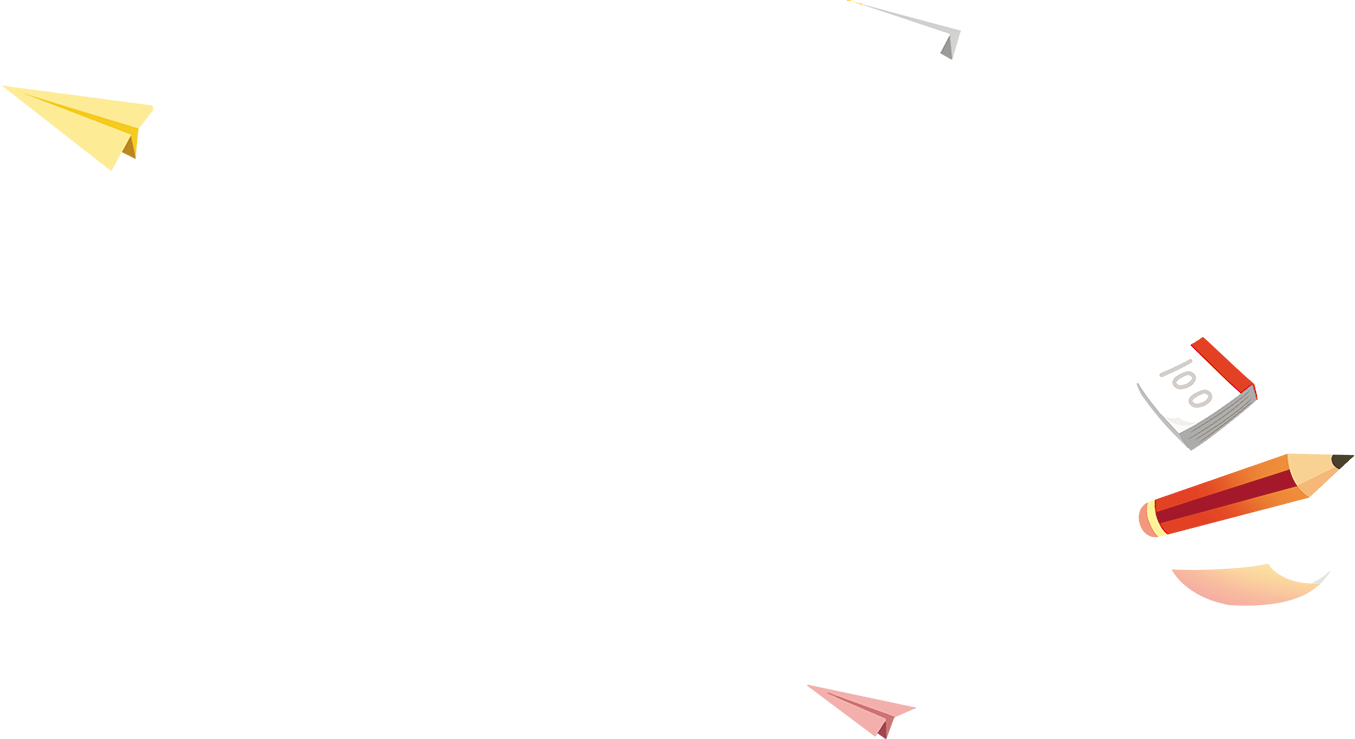 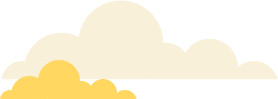 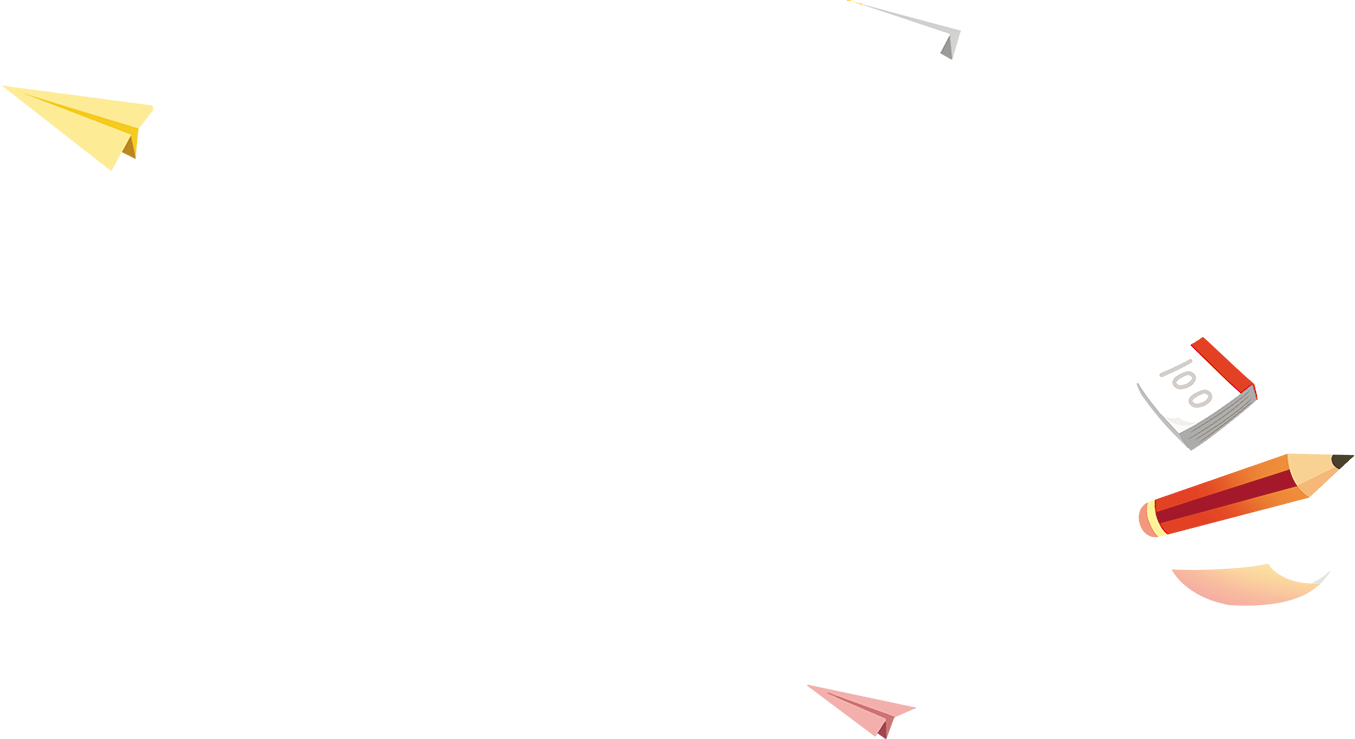 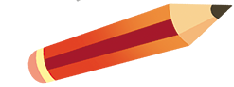 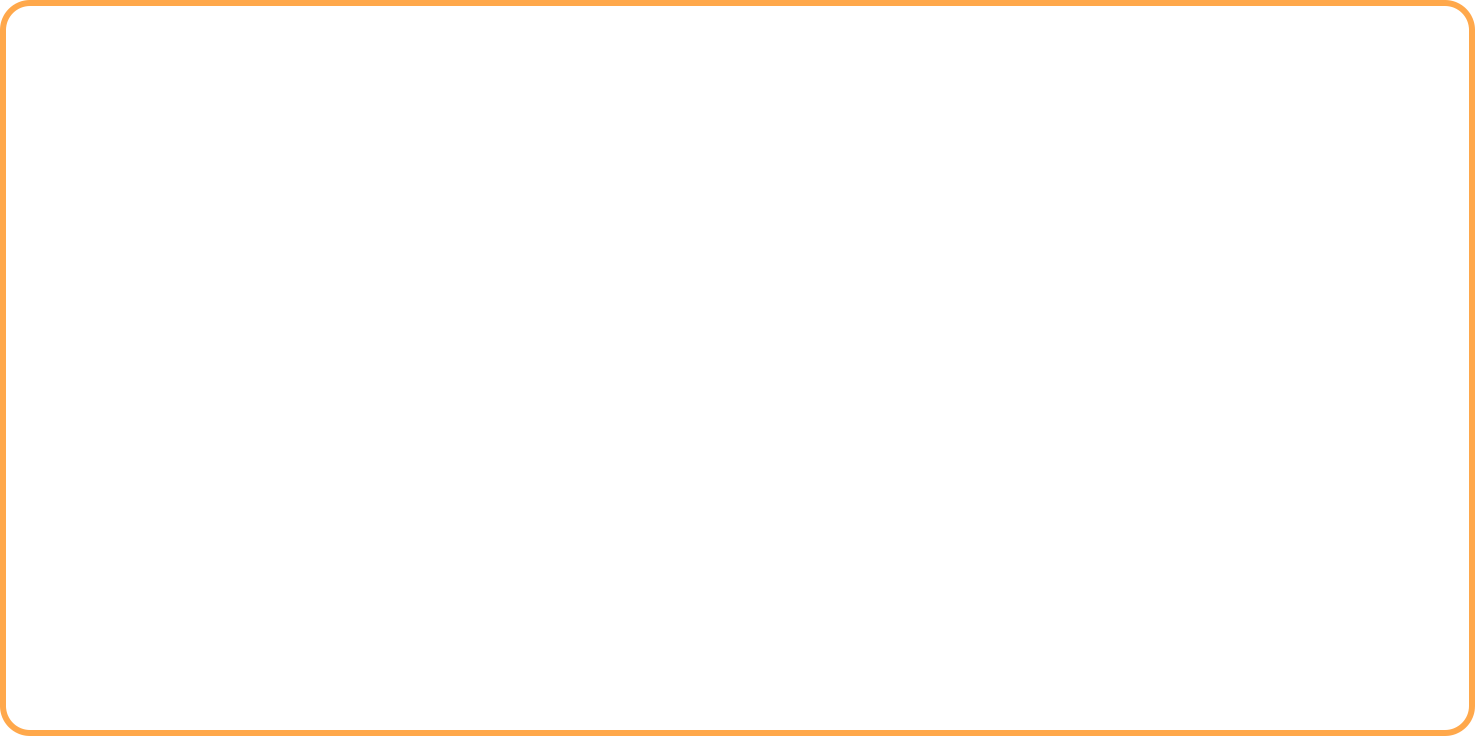 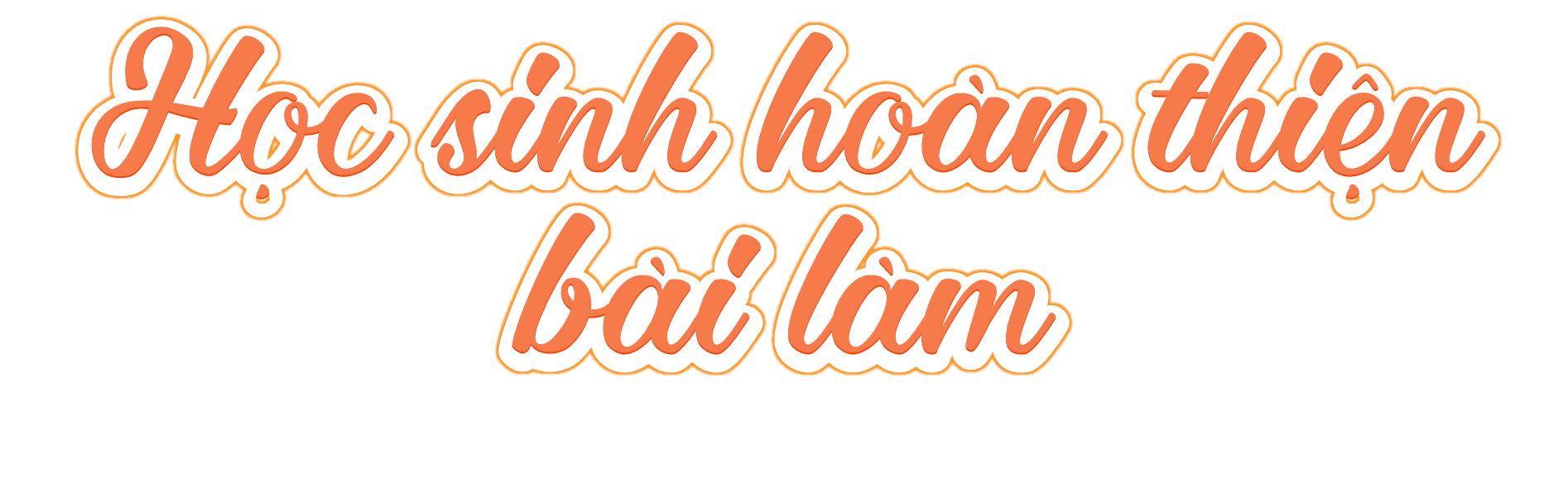 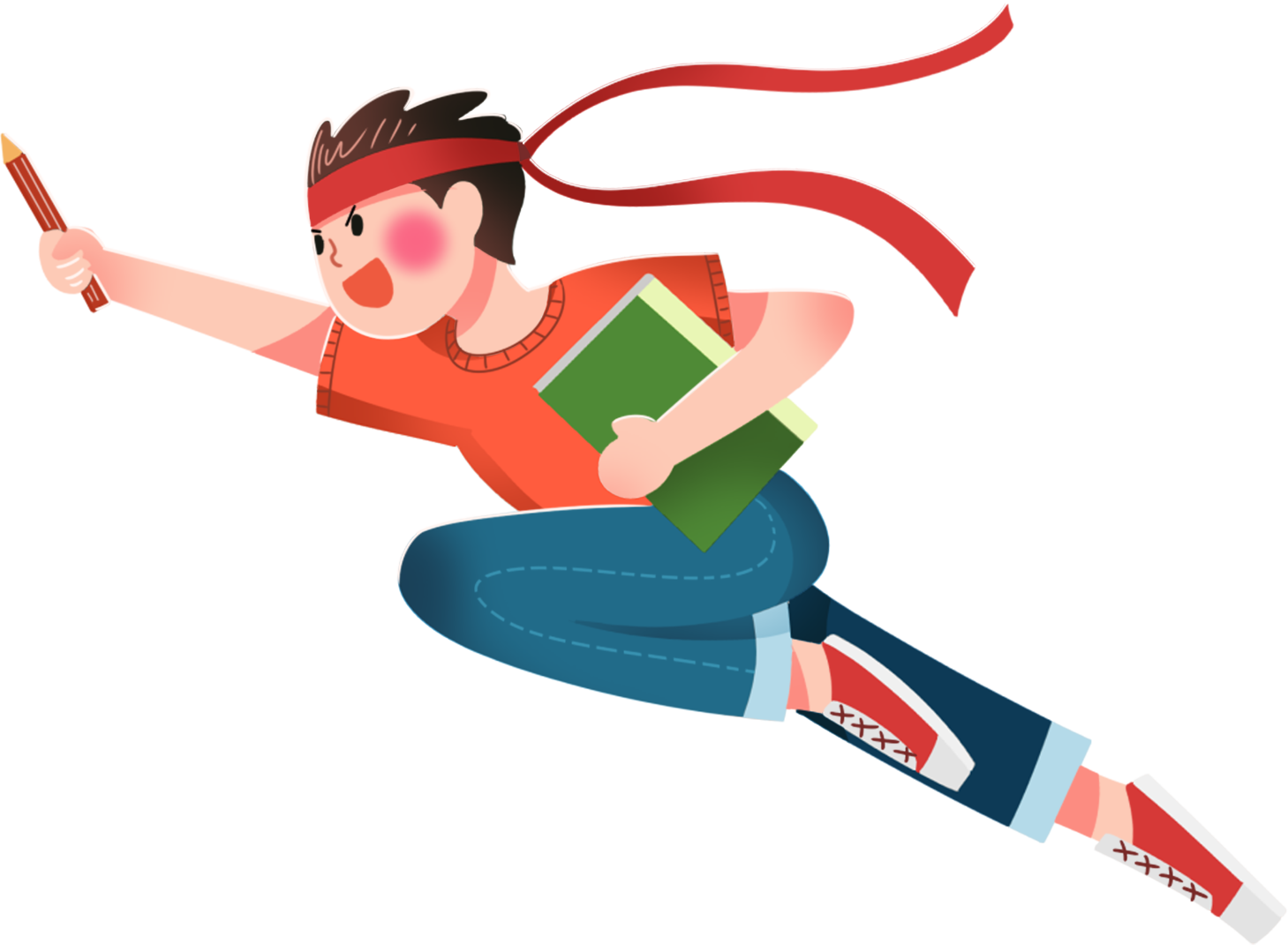 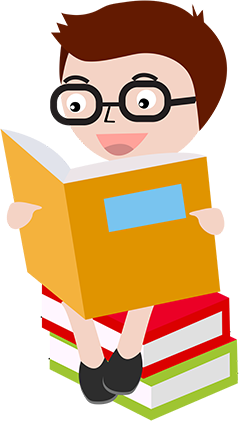 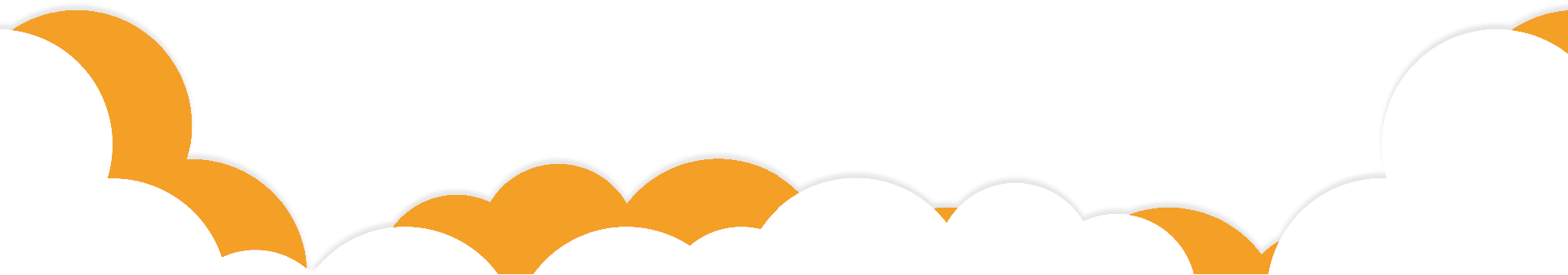 3. Trao đổi với bạn để tìm cách sửa lỗi, khắc phục nhược điểm trong bài làm của mình. Viết lại câu văn em muốn chỉnh sửa cho hay hơn
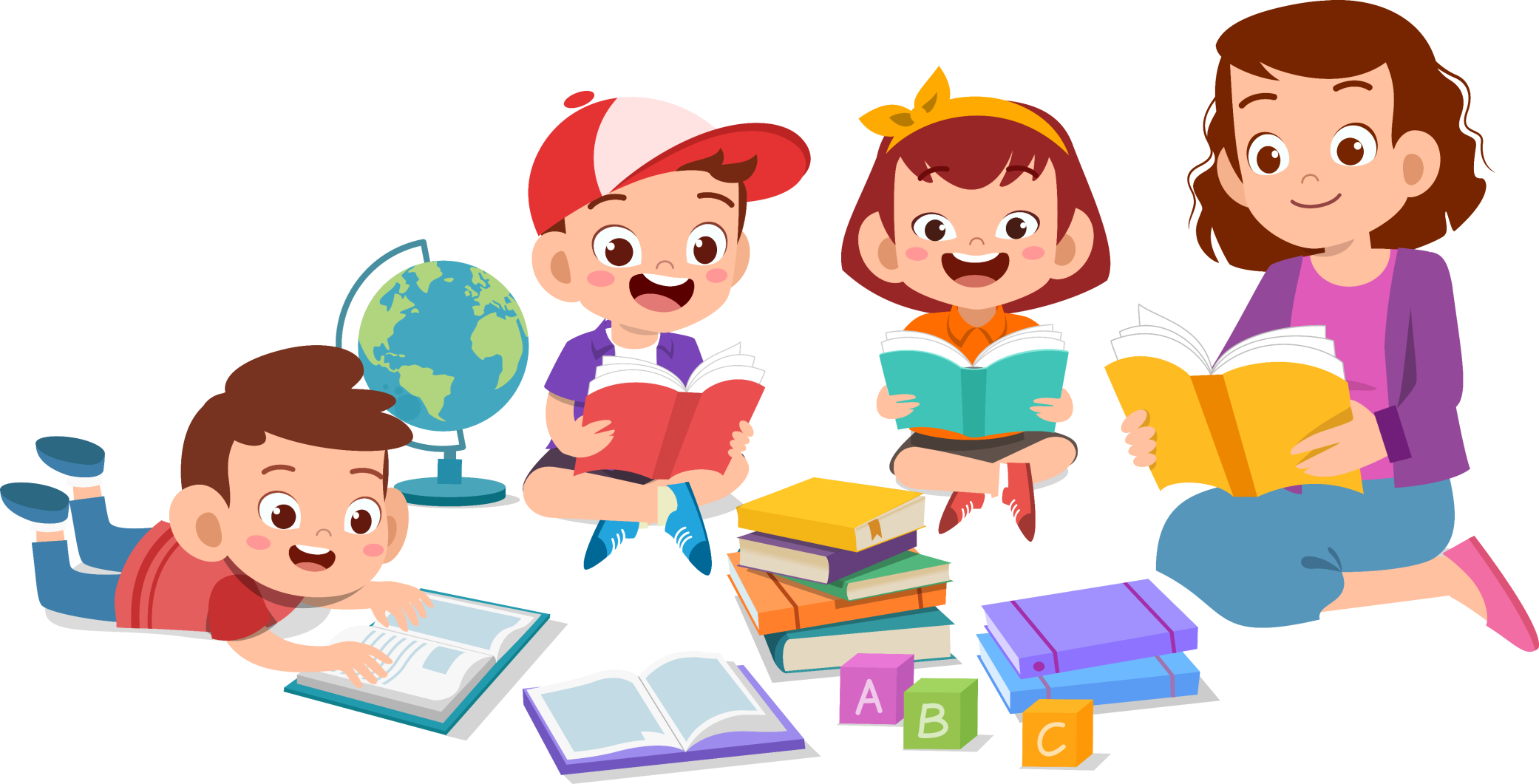 4. Đọc bài làm của các bạn trong nhóm hoặc bài làm được thầy cô khen, ghi lại những điều em muốn học tập.
Những chi tiết tưởng tượng độc đáo, thú vị, có nhiều sáng tạo
Cách viết mở đầu có sức cuốn hút
Cách viết kết thực gây bất ngờ hoặc có sức gợi mở
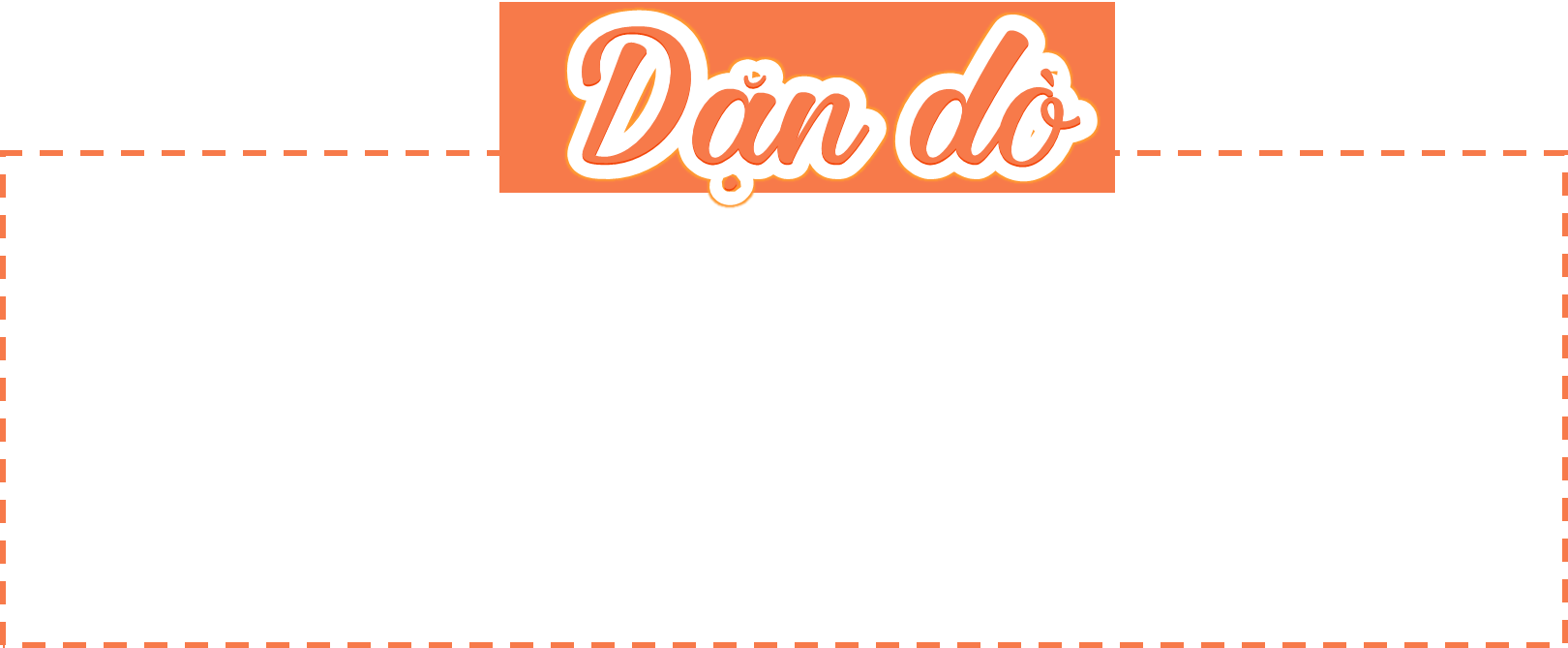 Hoàn chỉnh bài văn chỉnh sửa của mình
Chuẩn bị cho bài học mới
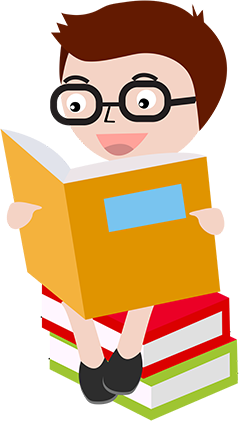 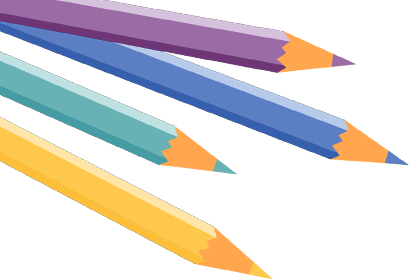 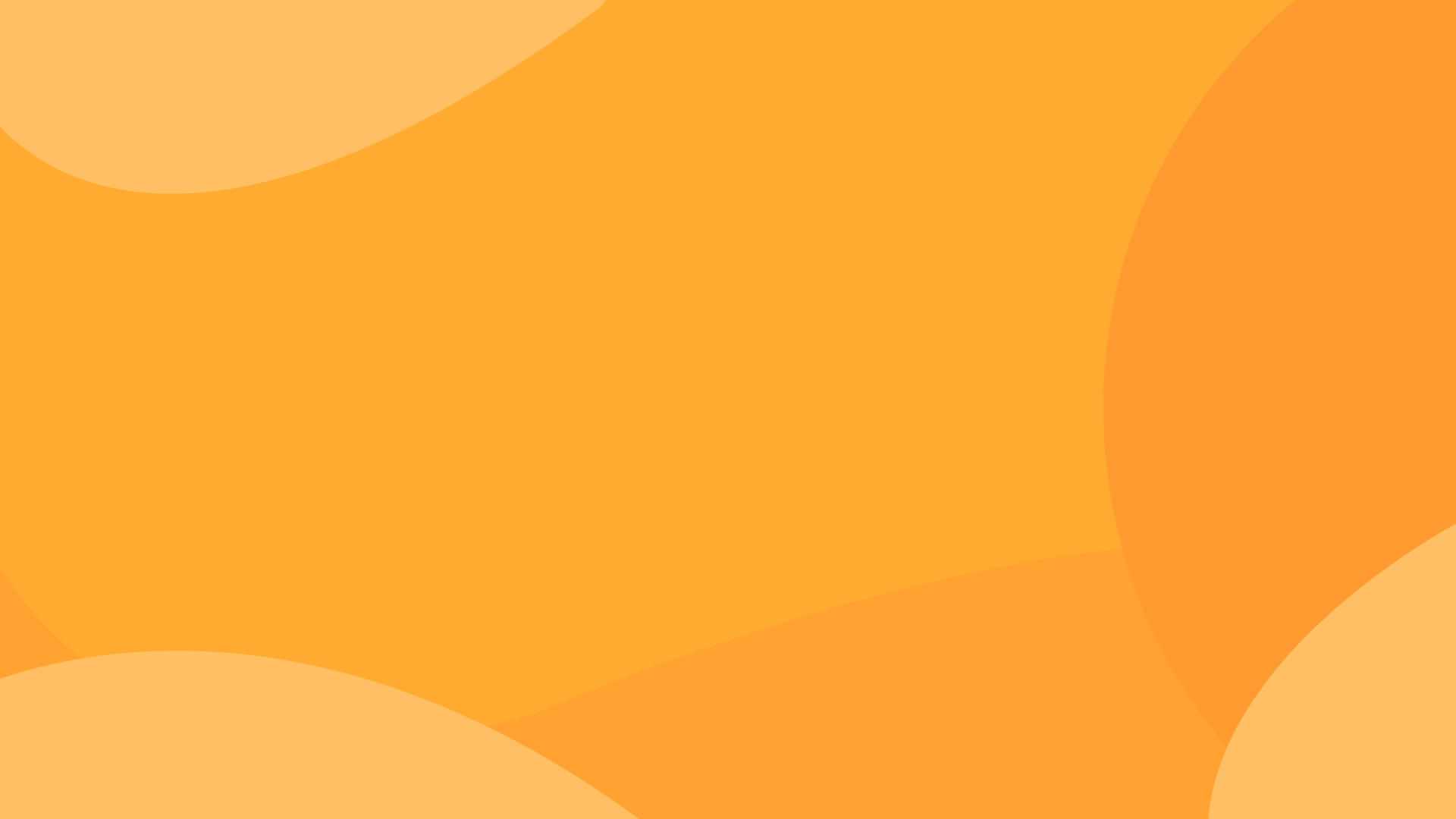 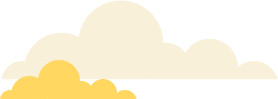 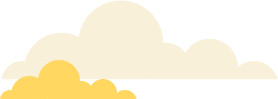 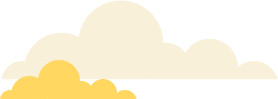 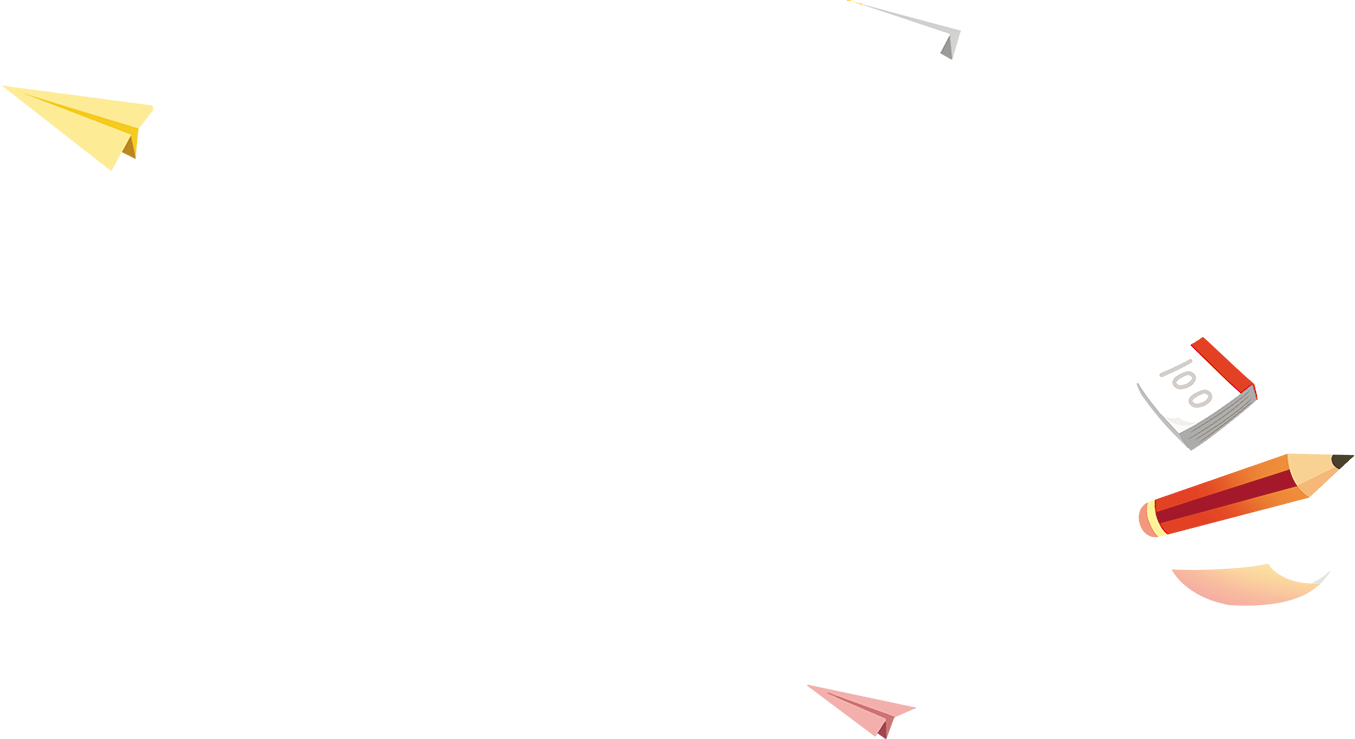 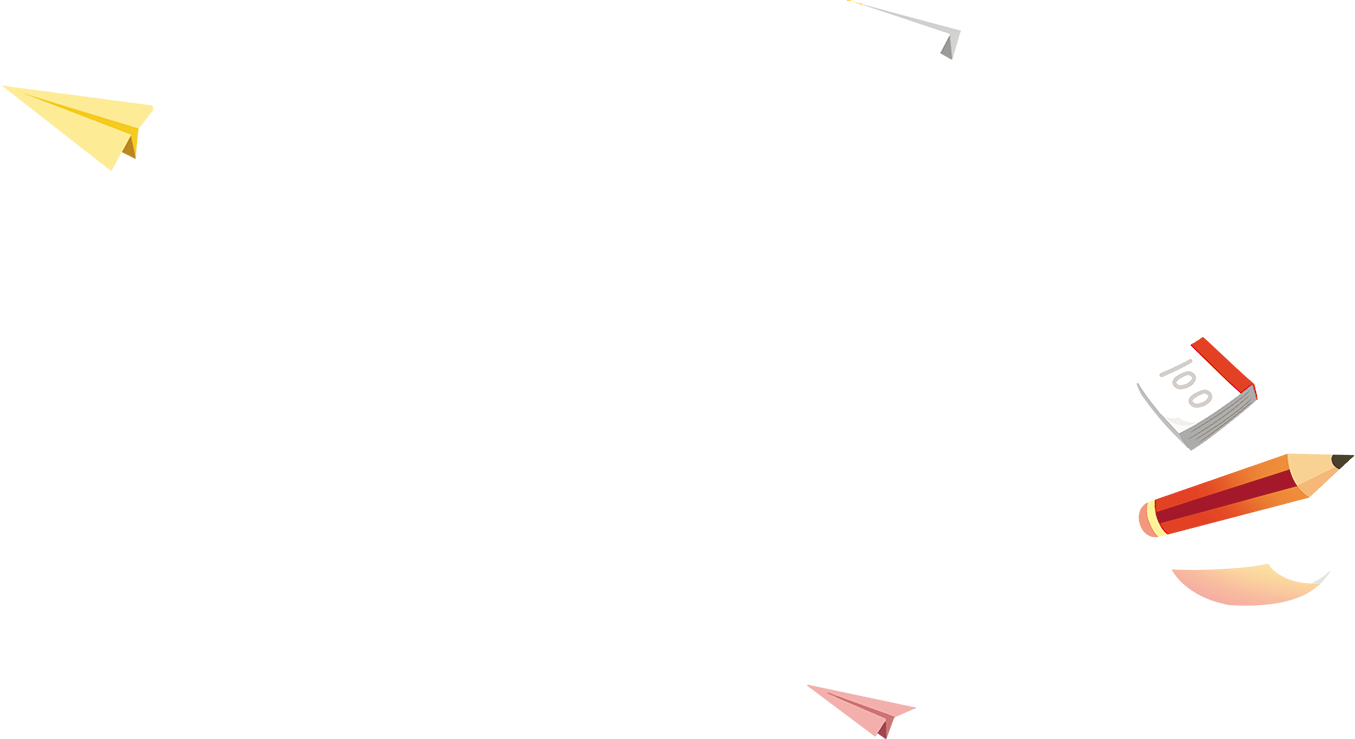 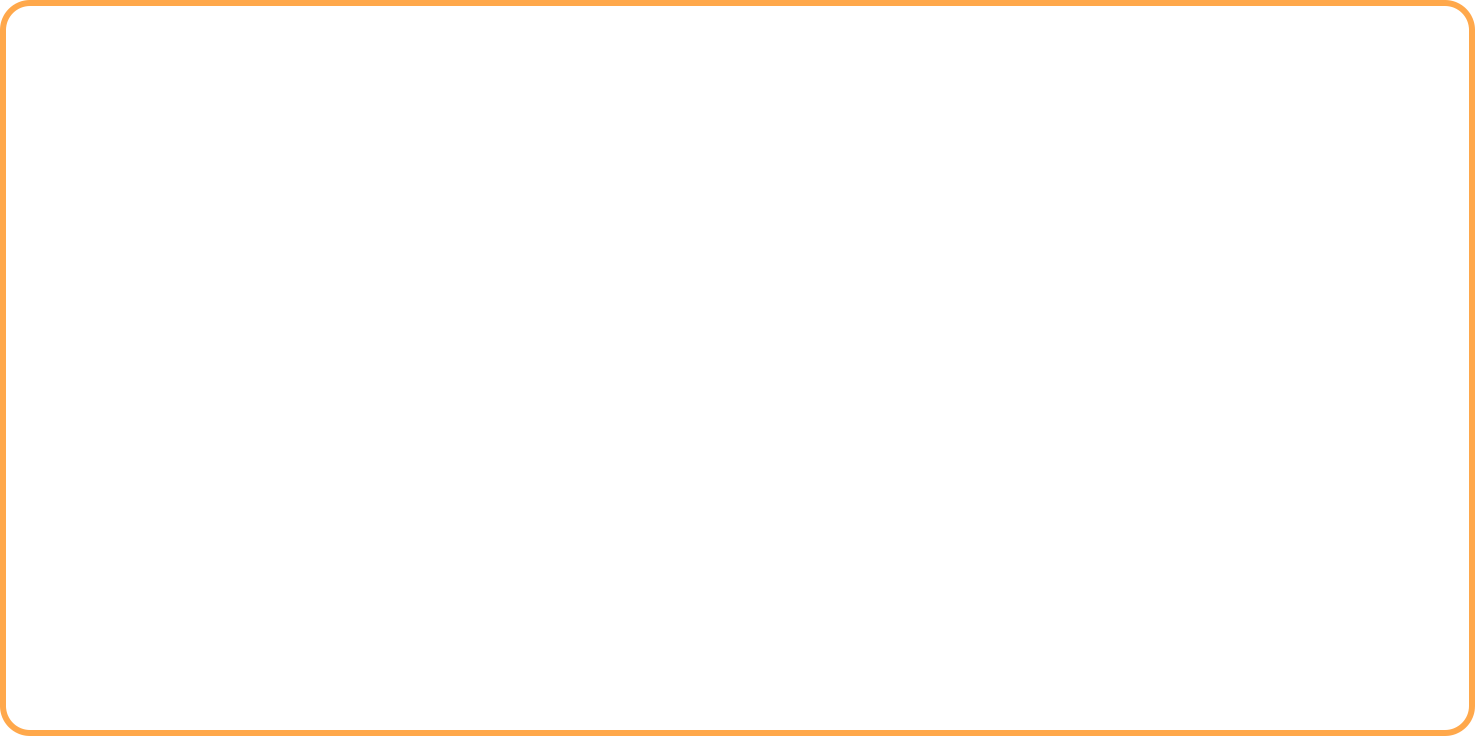 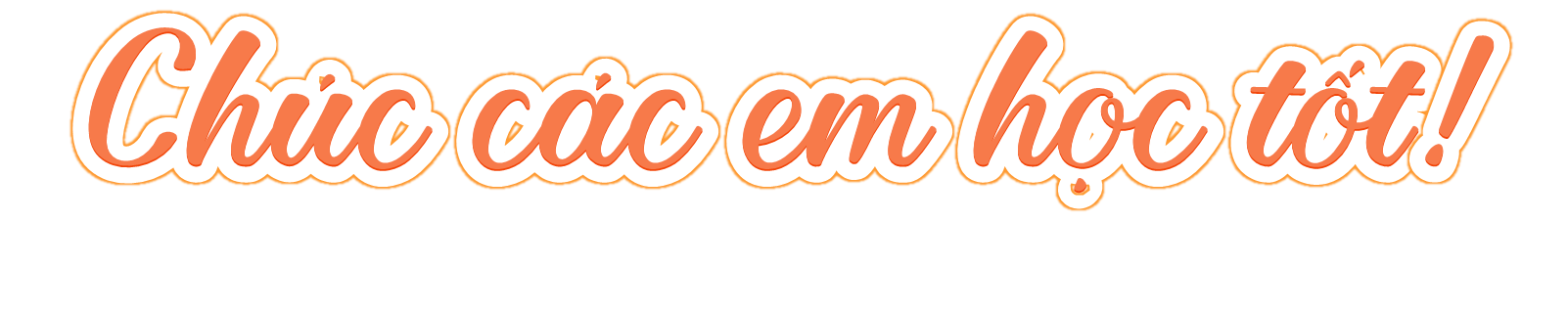 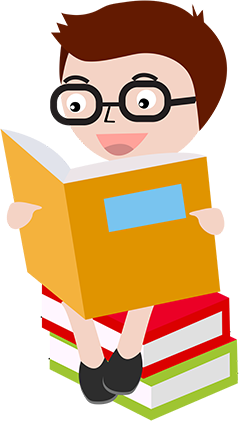 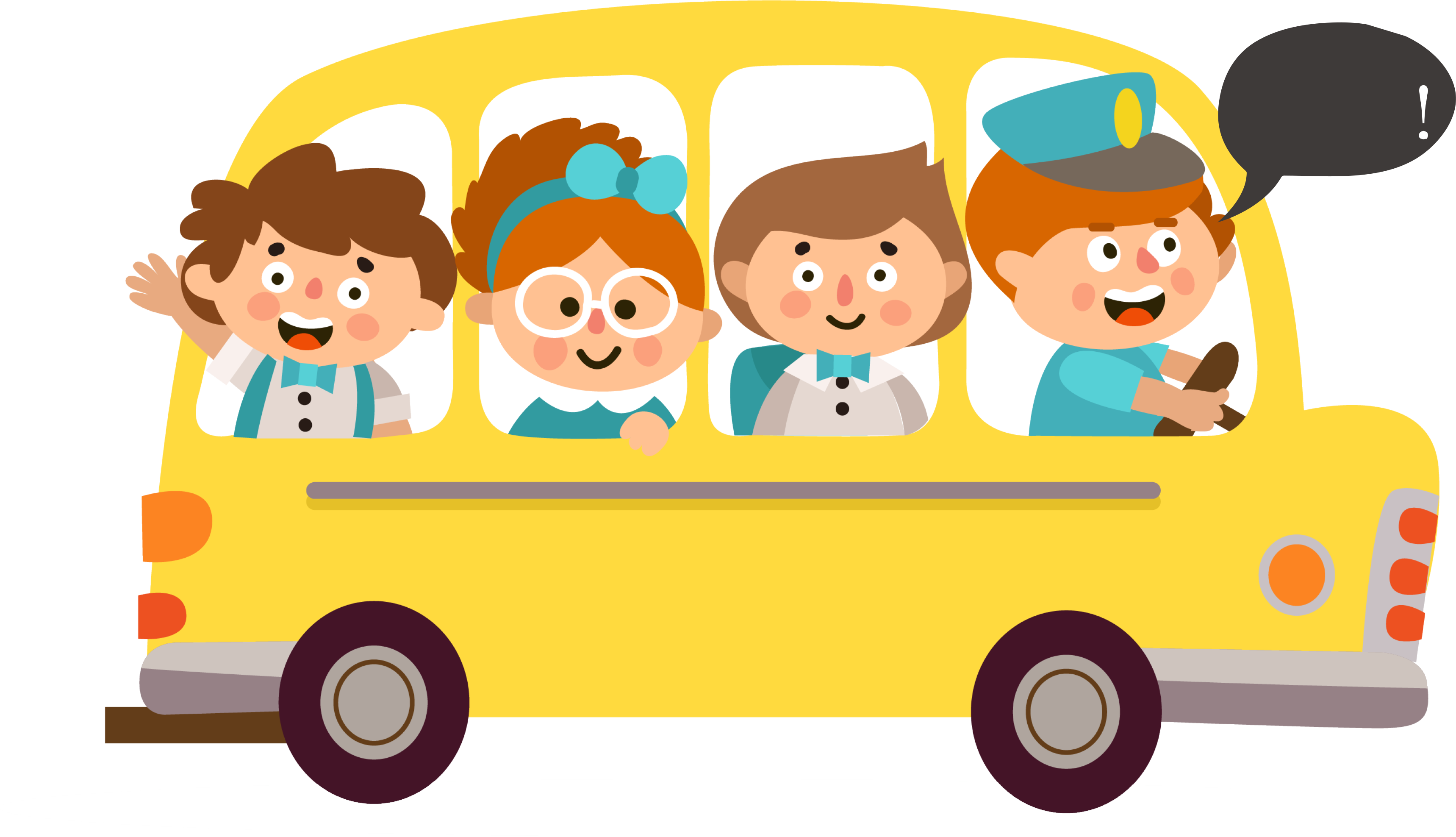 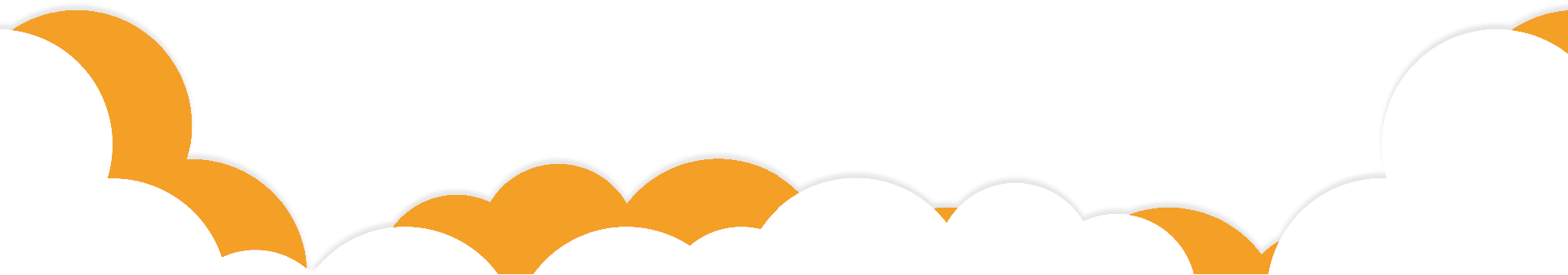